BEN TROVATI
L’Assemblea FIAB torna in presenza 
DOPO TRE ANNI
SI APRE UFFICIALMENTE UNA NUOVA ERA:SBILANCIO COLMATO e per la prima volta abbiamo un PATRIMONIO POSITIVOQUE CHE OGGI APPARE STRAORDINARIODOVRA’ ESSERE LA 
NUOVA NORMALITA’
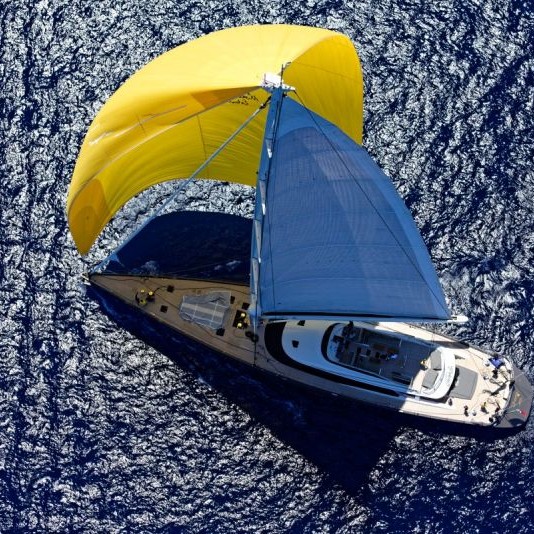 SI APRE UFFICIALMENTE UNA NUOVA ERA:SBILANCIO COLMATO e per la prima volta abbiamo un PATRIMONIO POSITIVOQUE CHE OGGI APPARE STRAORDINARIODOVRA’ ESSERE LA 
NUOVA NORMALITA’
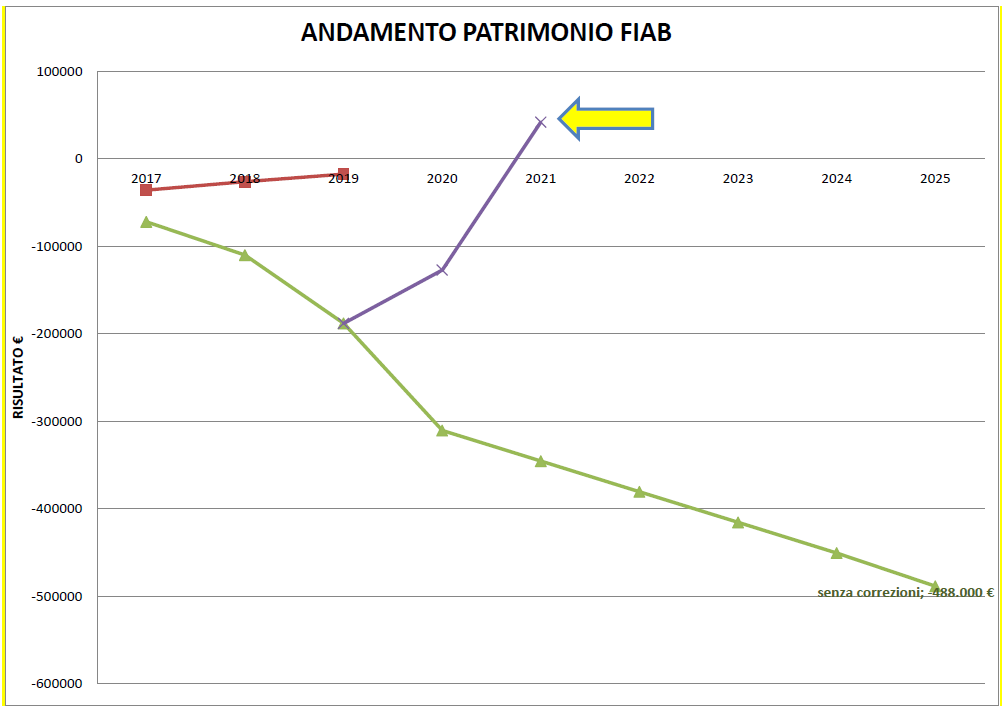 BILANCIO CONSUNTIVO 2021

A cura di LUIGI MENNA
LE ATTIVITA’ DELL’ULTIMO ANNO
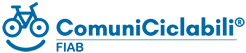 UN LAVORO CONTINUO DI 
STIMOLO E FORMAZIONE 
CHE PAGA: 
- oltre 160 comuni
  comprese le più grandi città
- la principale fonte di 
  sostentamento per FIAB
  dopo il tesseramento
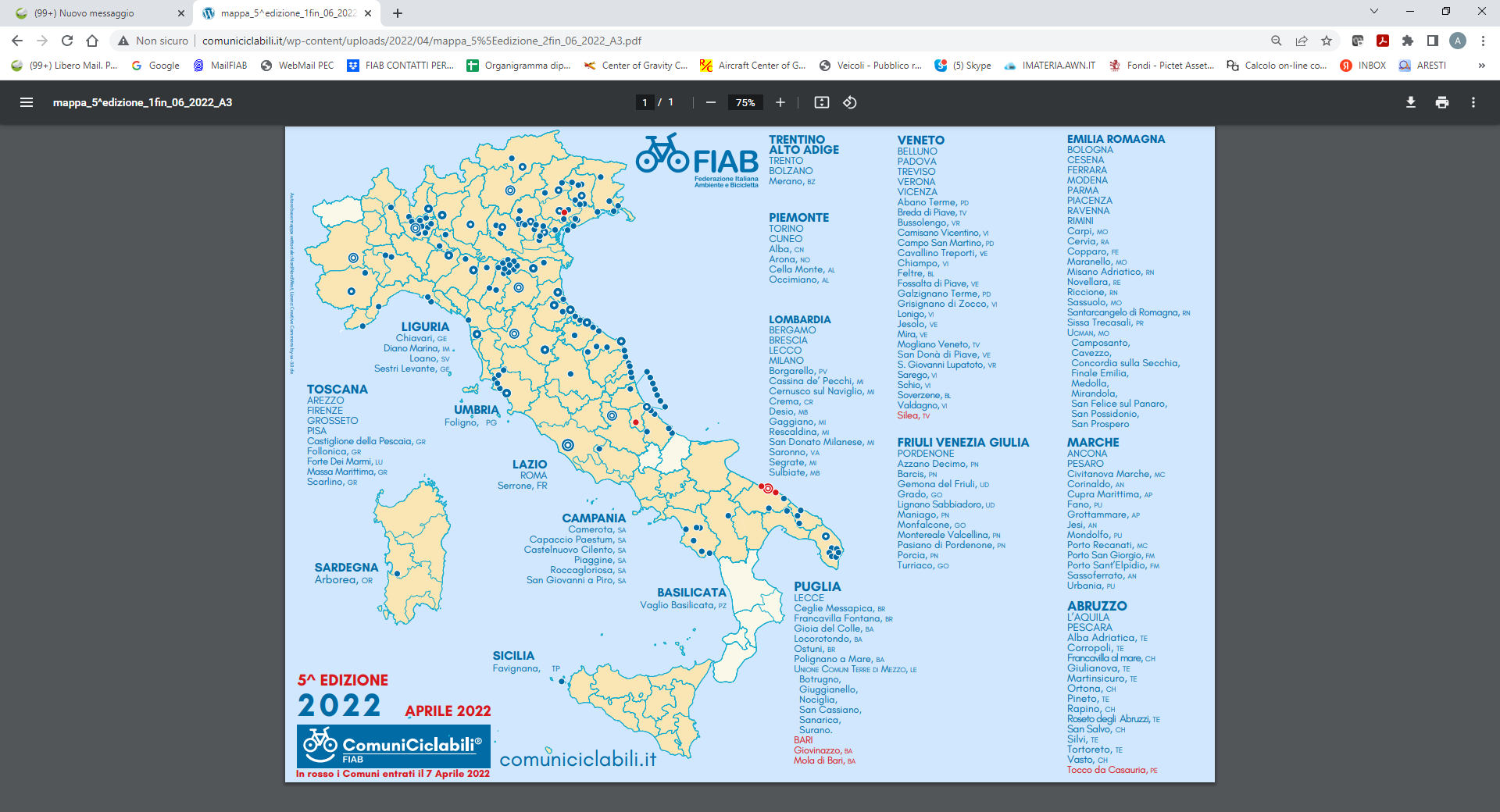 Grazie Genny Gallinelli e Saskia
3 giugno: la GIORNATA MONDIALE DELLA BICI
e la NOSTRA scelta vincente di dedicarla al casa-scuola


“SOLD OUT COMUNICATIVO”, interviste ininterrotte dalle 7:30 fino a sera:

Rai Gr2
Rai Gr1
Rtl 102.5
Radio Kiss Kiss
Rai TG2
RadioCusano Campus
Rai Radio 1
Radio in blu
Radio Immagina
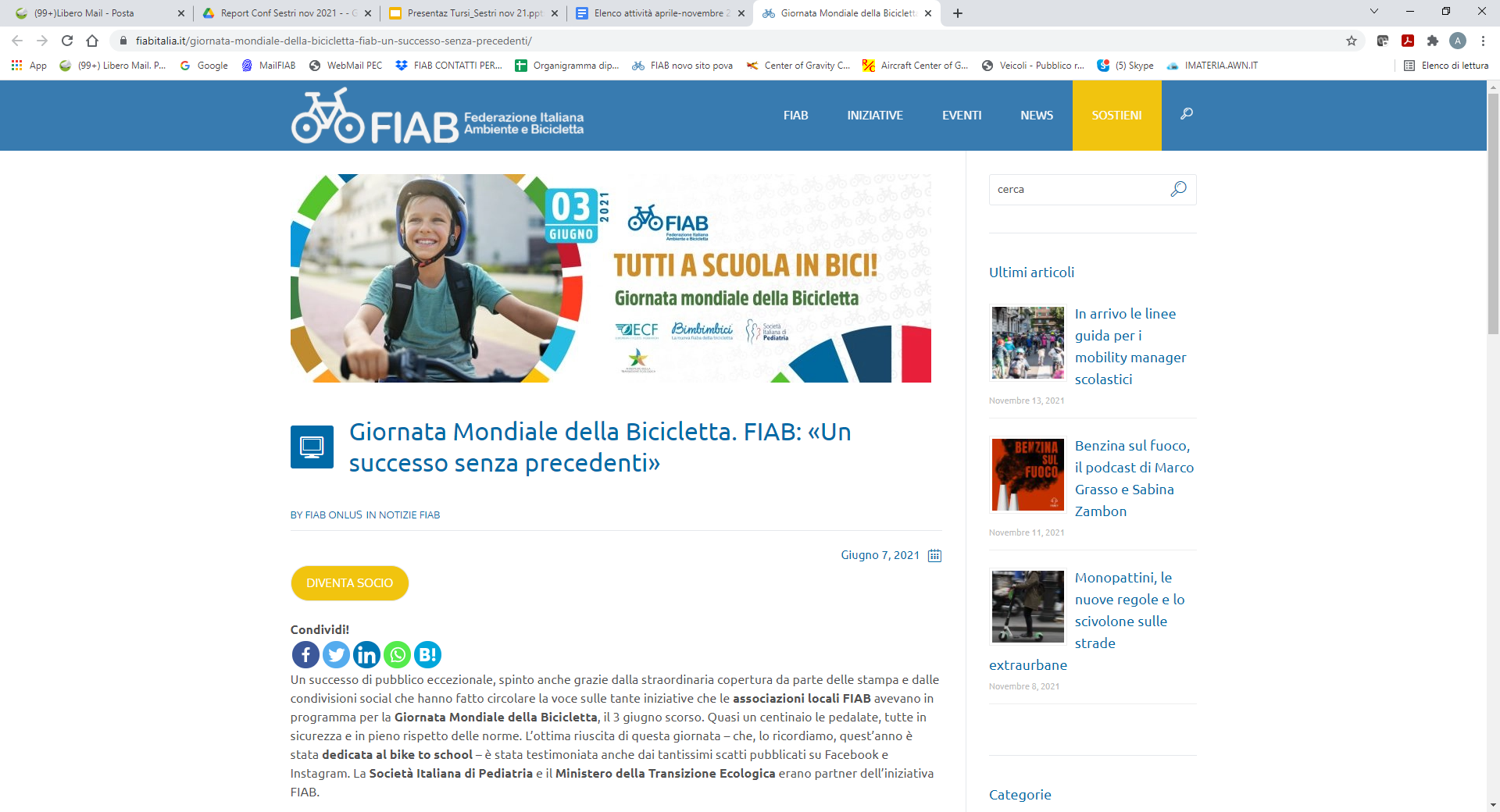 19-20 giugno: GIORNATE DEL CICLOTURISMO


BUONA LA PRIMA: 8 minuti FIAB su RAI 1 “1 MATTINA “ … e finanziate CARIPLO
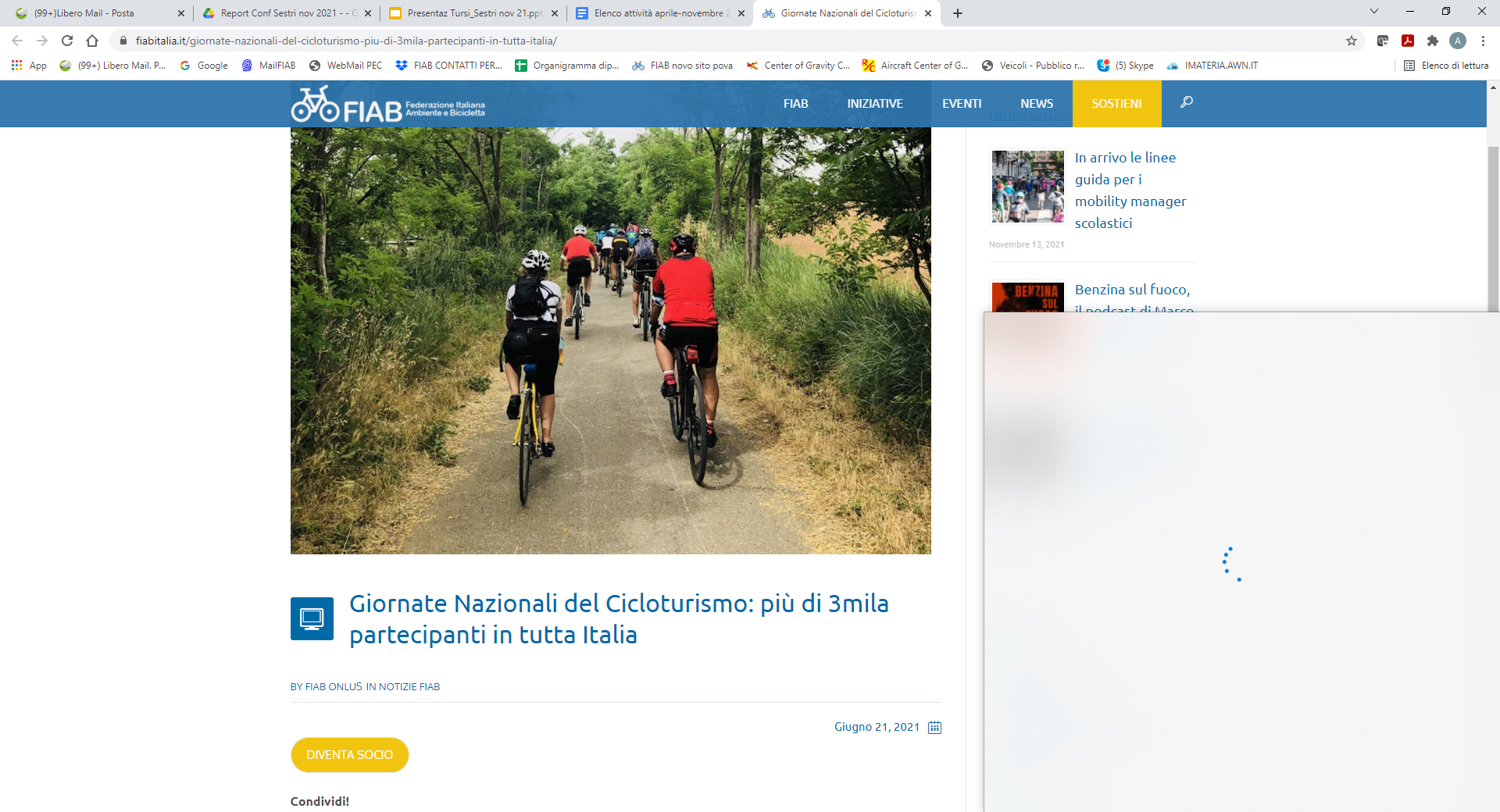 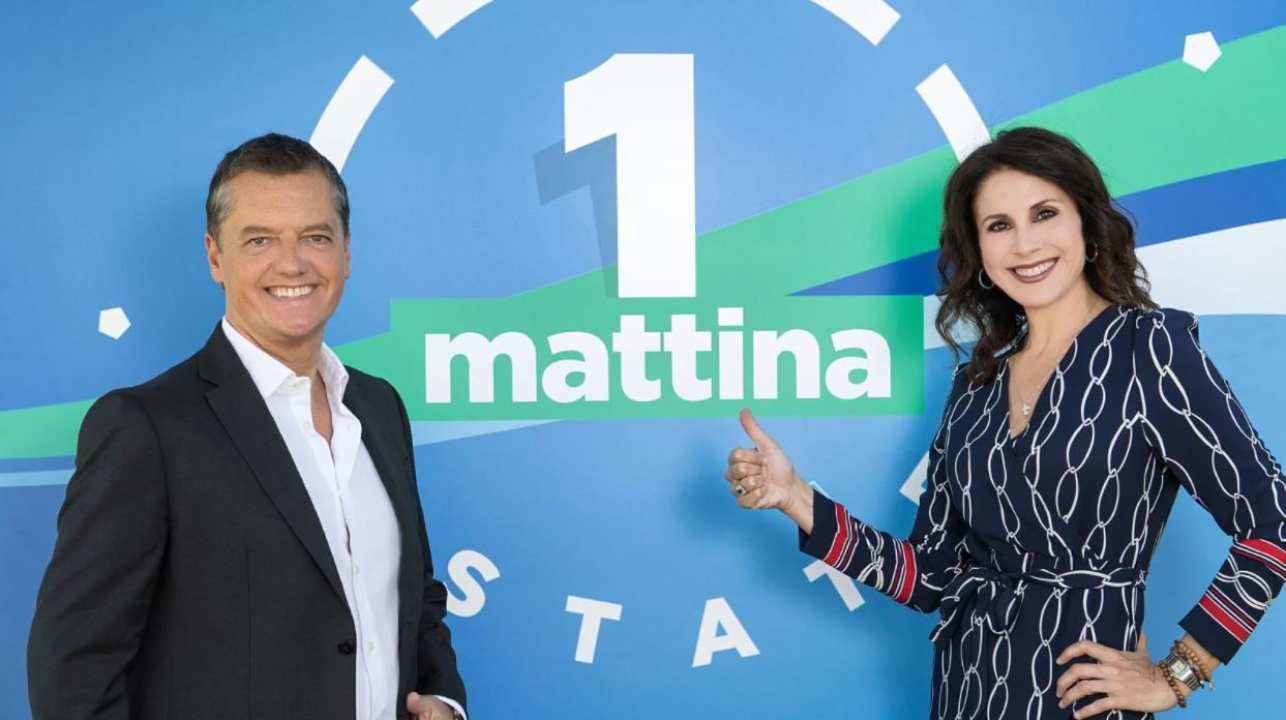 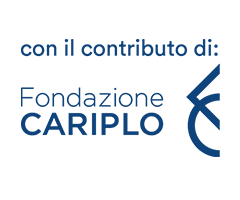 Grazie Antonio Dalla Venezia, Alberica e Michele
16-22 settembre - SEM
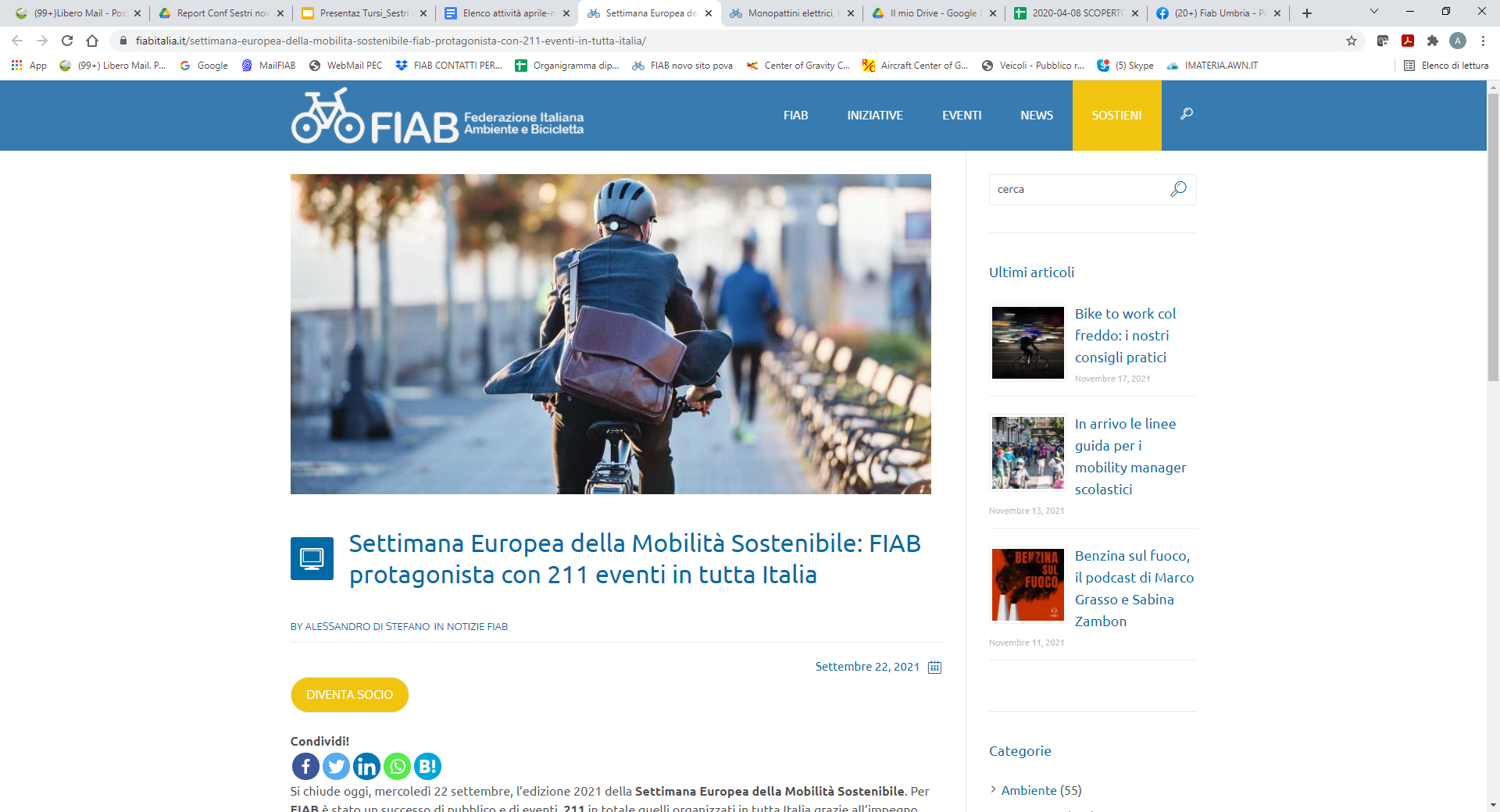 Grazie Cristina Castellari
22-26 settembre - CICLORADUNO NAZIONALE FIAB

FINALMENTE SI TORNA A PEDALARE ASSIEME !
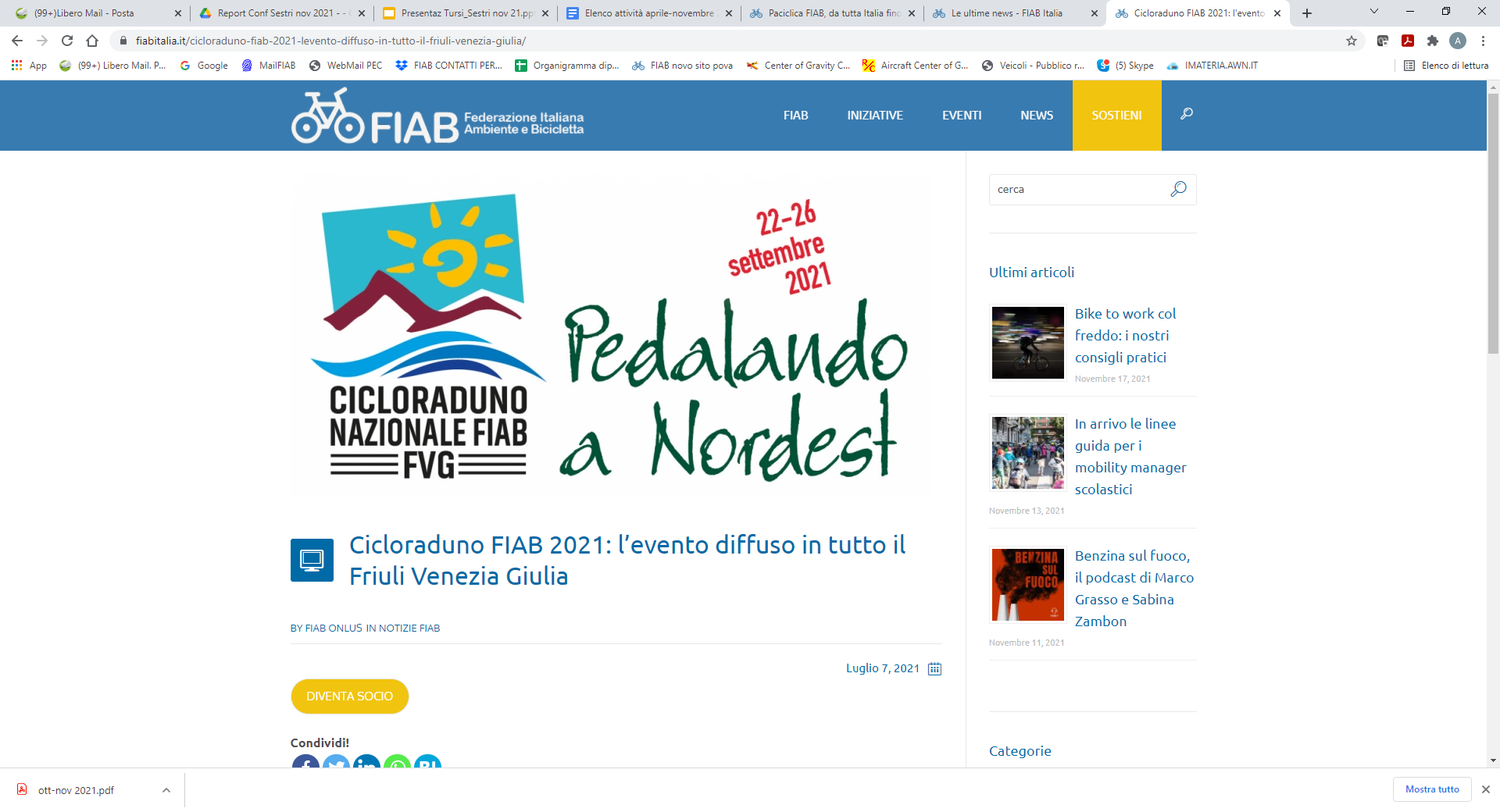 Grazie Luca Mastropasqua, Luana Casonatto e 
tutti gli amici del Friuli
settembre - ACCORDO FIAB-UNITEL-Unione Tecnici Enti Locali


FORMARE E SENSIBILIZZARE I TECNICI DEGLI ENTI LOCALI SUI NOSTRI TEMI
 GIA’ 5 ARTICOLI SUL LORO MAGAZINE
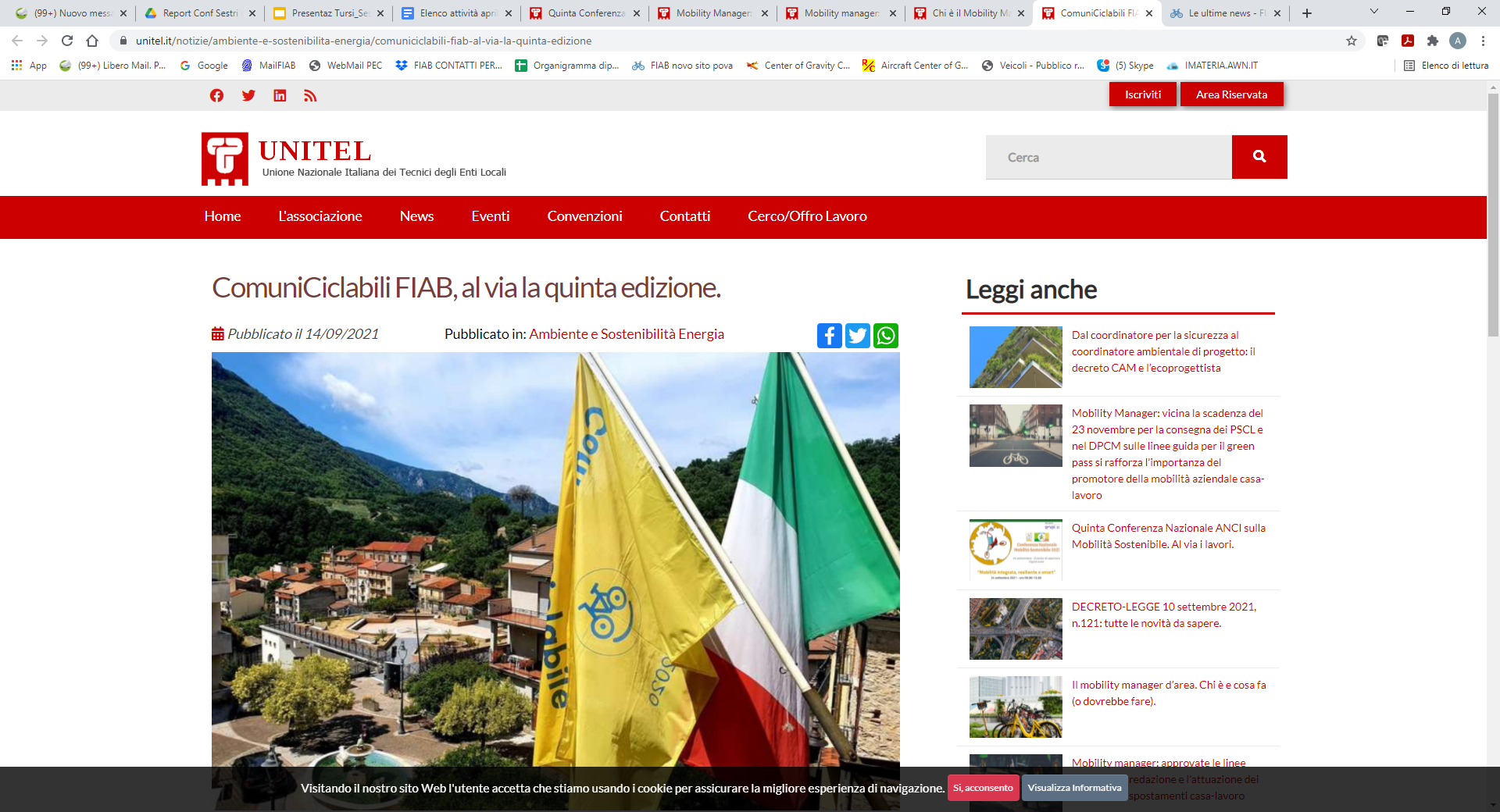 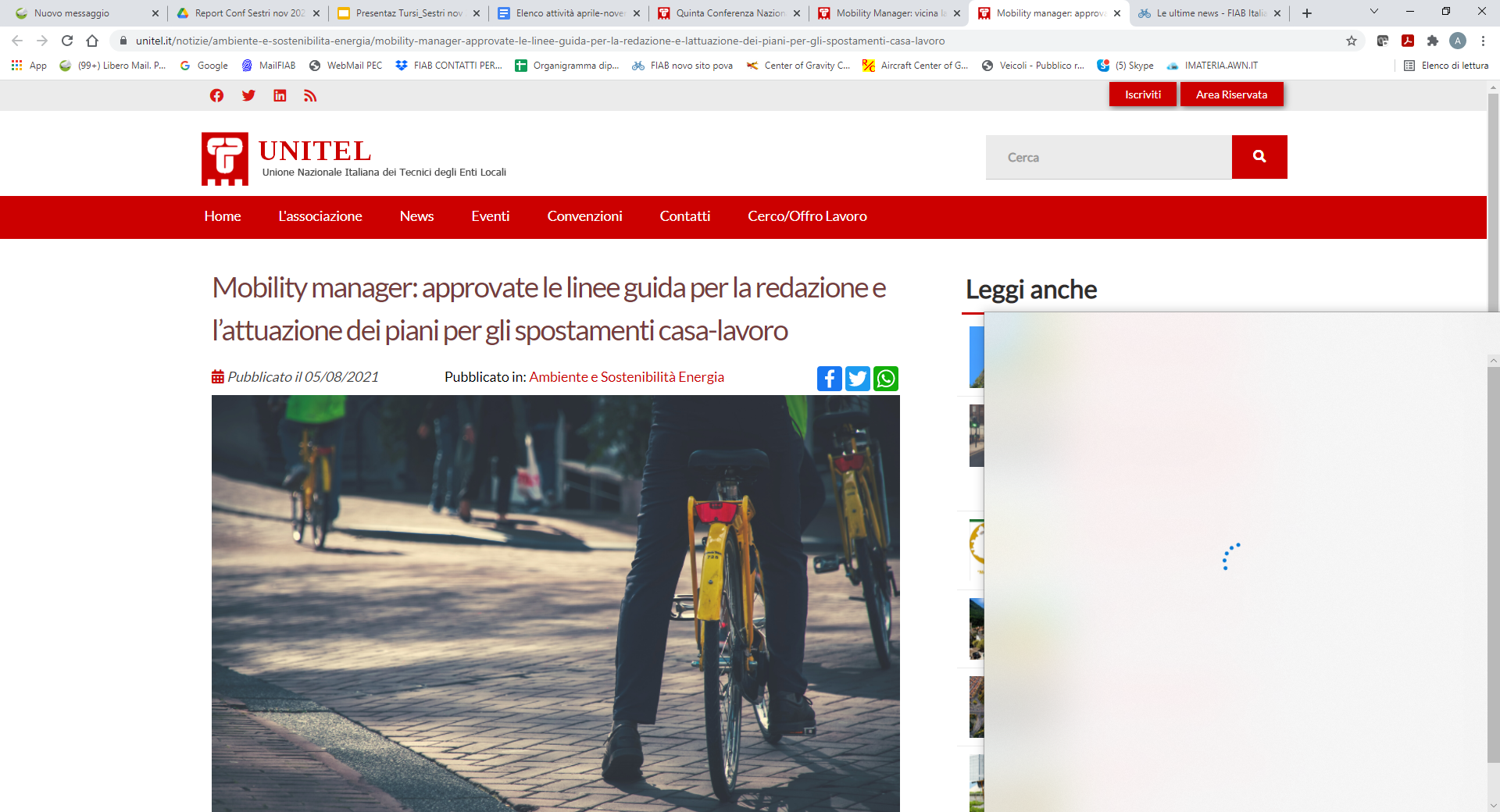 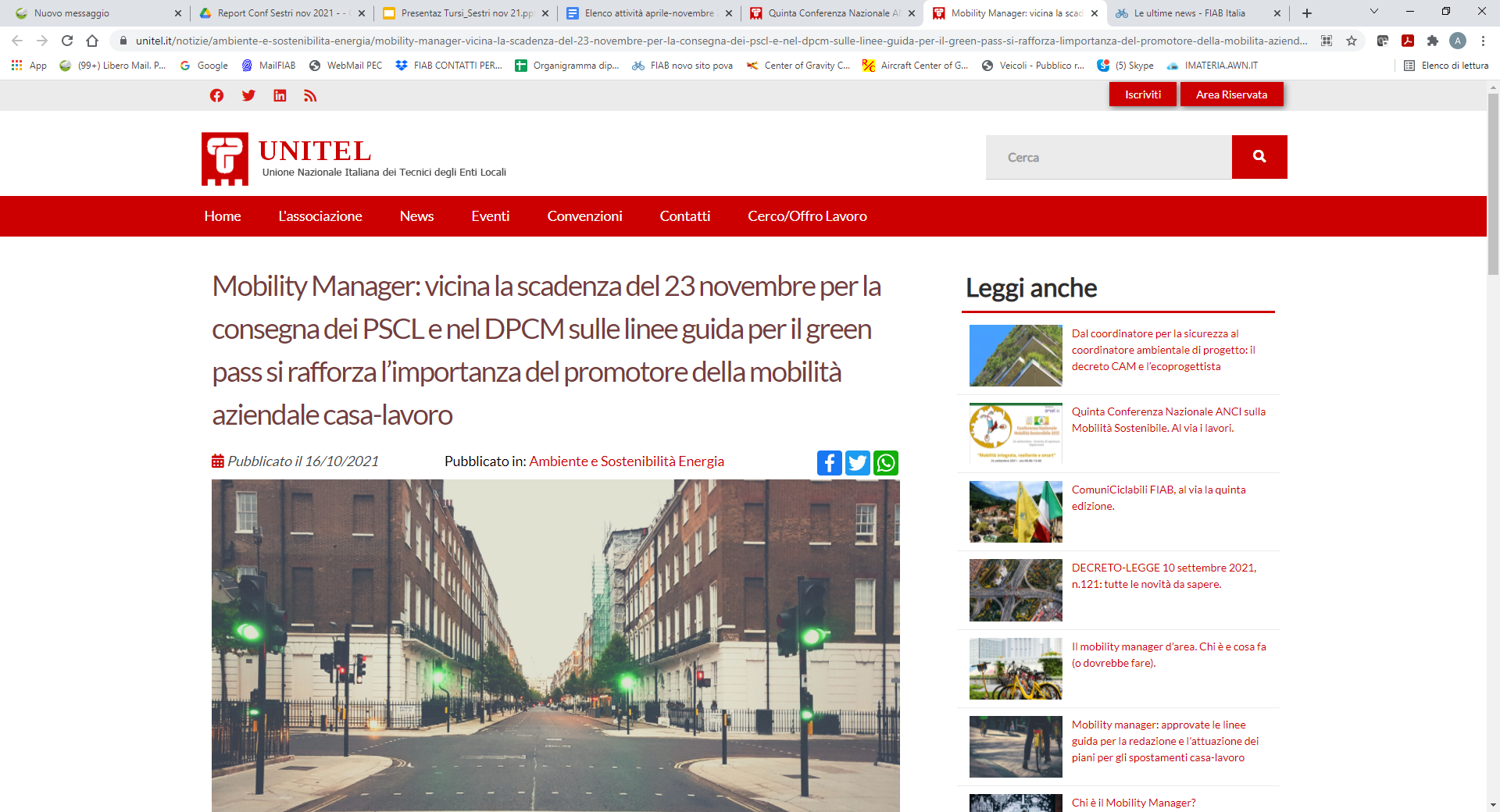 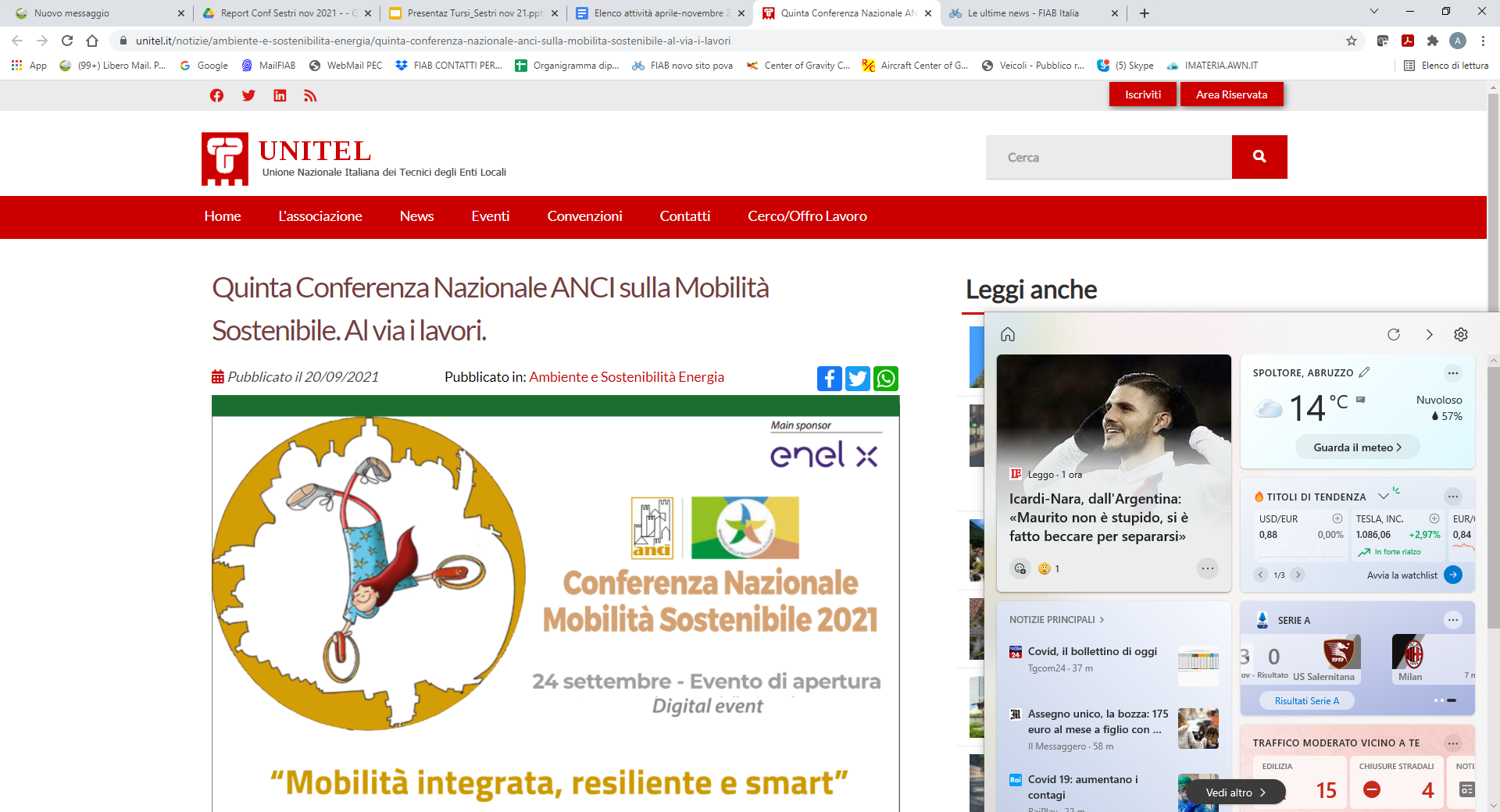 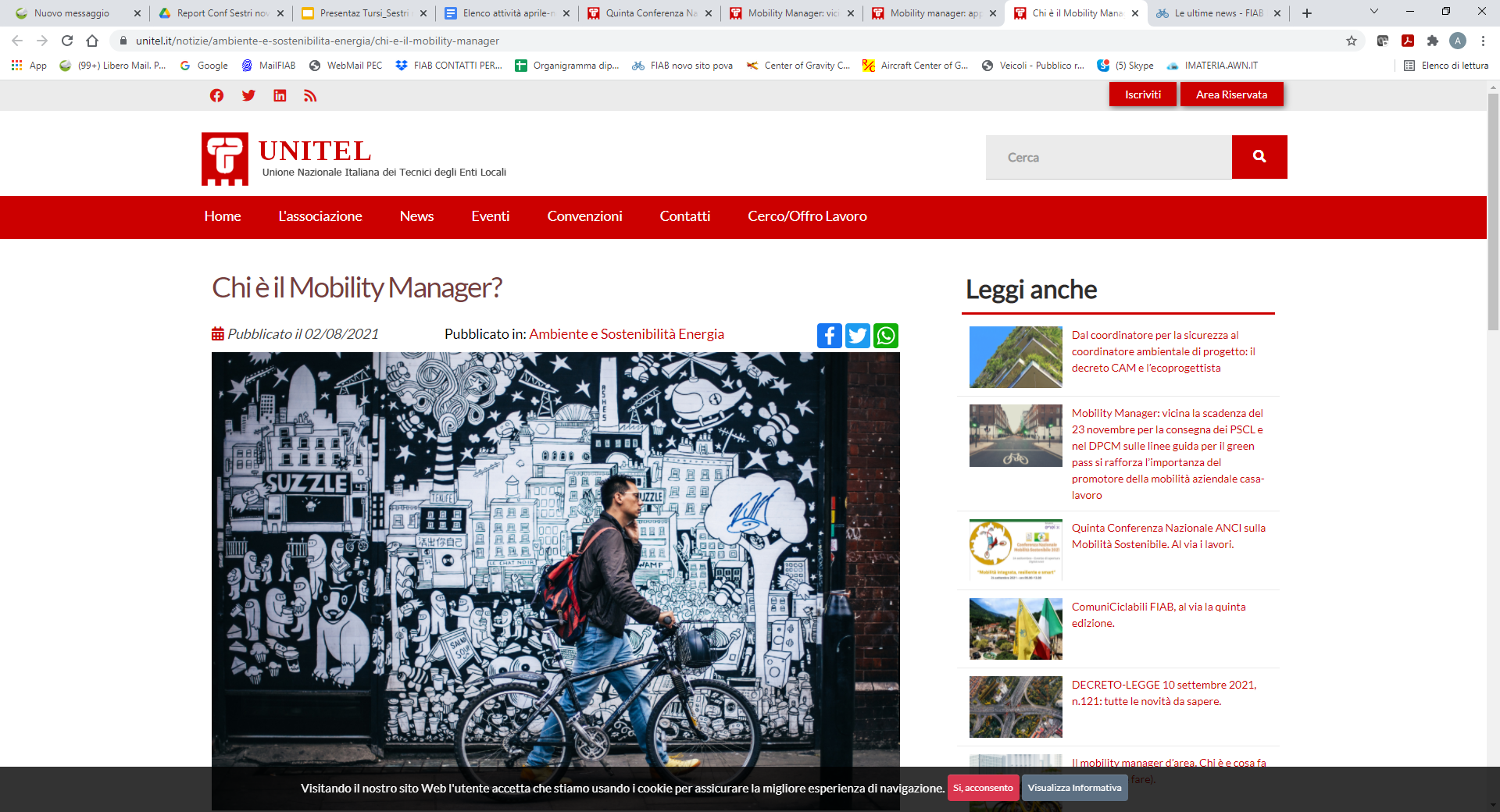 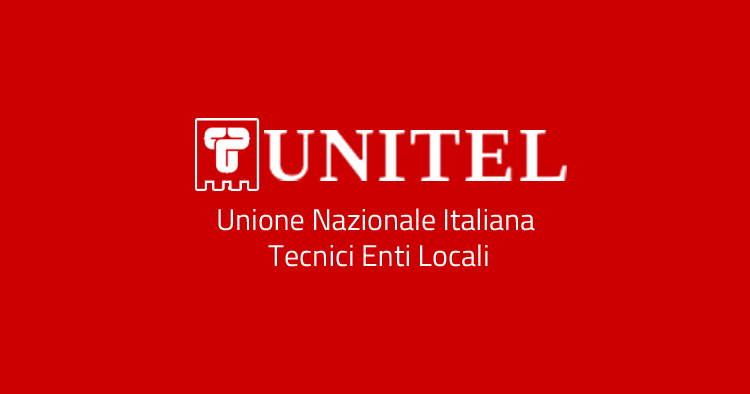 Grazie Raffaele Di Marcello
sett/novembre 
Il fronte del MONOPATTINO ELETTRICO:
abbiamo scongiurato la cancellazione per legge di questa alternativa all’auto


COMUNICAZIONE: abbiamo coalizzato il mondo Bike

ADVOCACY: abbiamo fornito validi contributi alle 
commissioni parlamentari e alla regione Lombardia
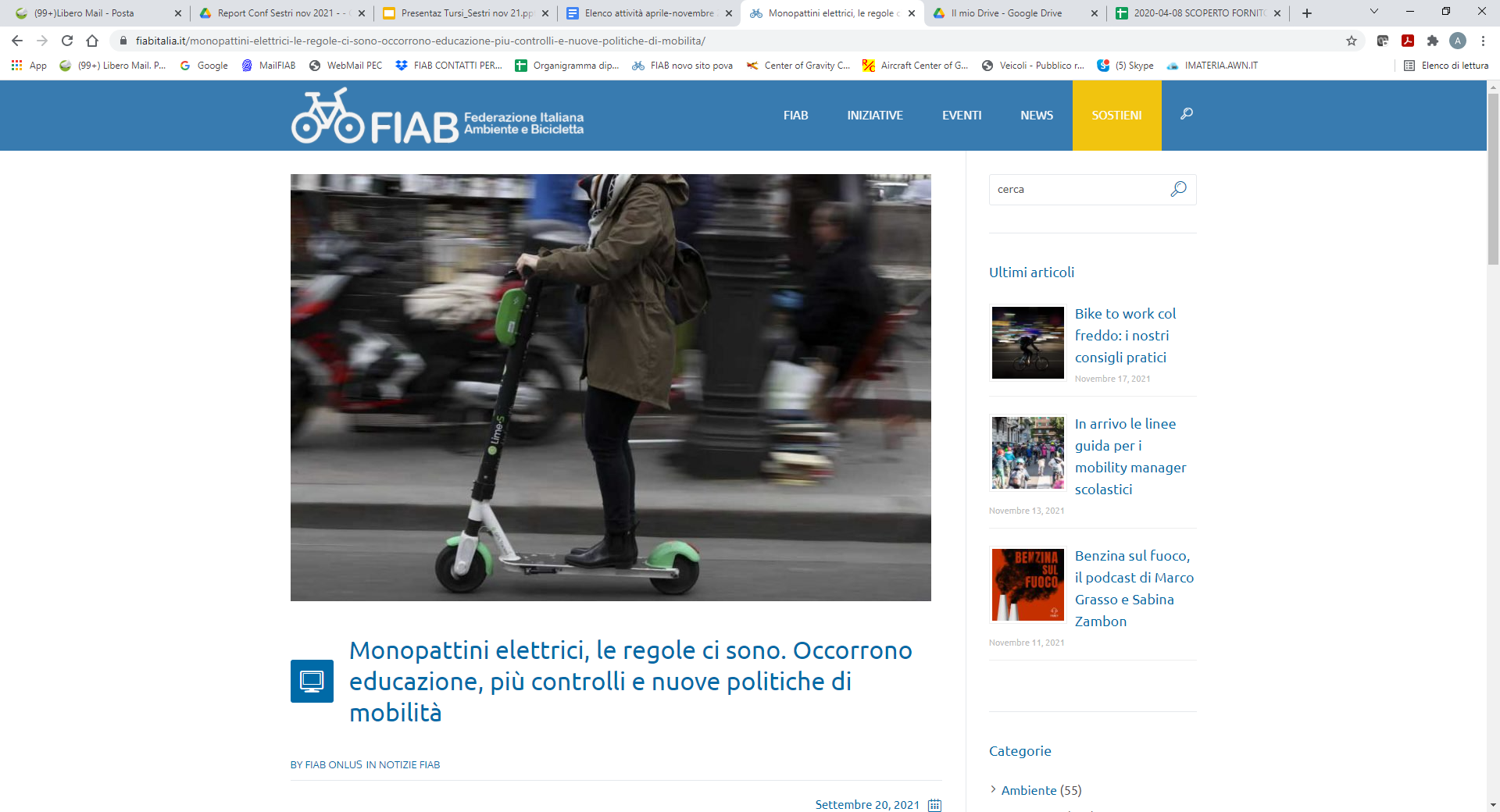 Grazie Edoardo Galatola, Massimo Gaspardo Moro,  Luca Polverini
settembre - PROGETTI INTERNAZIONALI CON ECF: 
SCAP (Safer Cycling Advocate Program)
cargo bike in condivisione e nuove risorse per FIAB
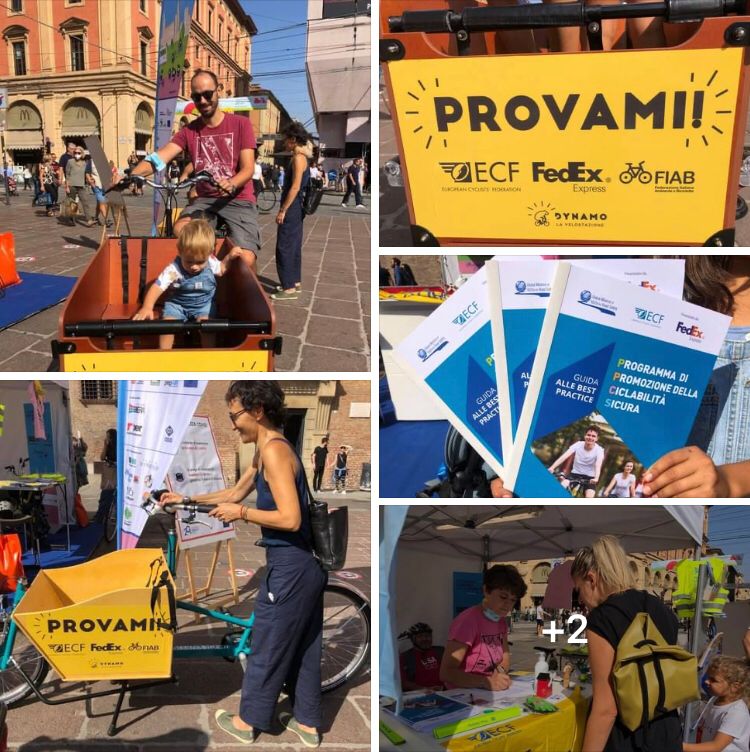 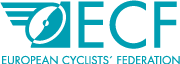 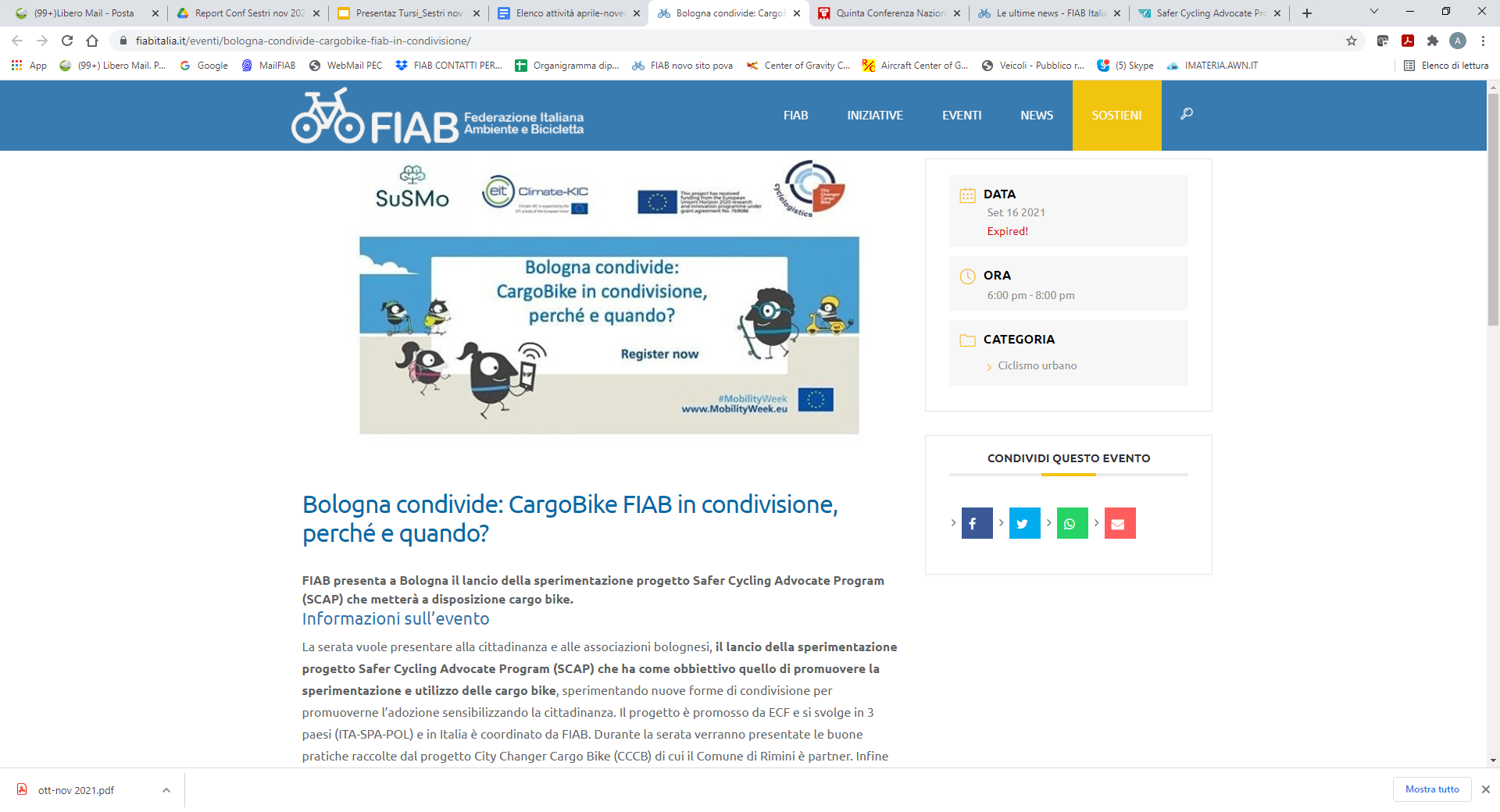 Grazie Francesco Guaraldi, Edoardo Galatola, Enrico Chiarini, Antonella Tampellini, 
Susanna Maggioni, Alberica
4-10 ottobre - BIMBIMBICI FUORI DATA

OPERAZIONE RIUSCITA  …
CHE HA PORTATO PREZIOSE RISORSE !
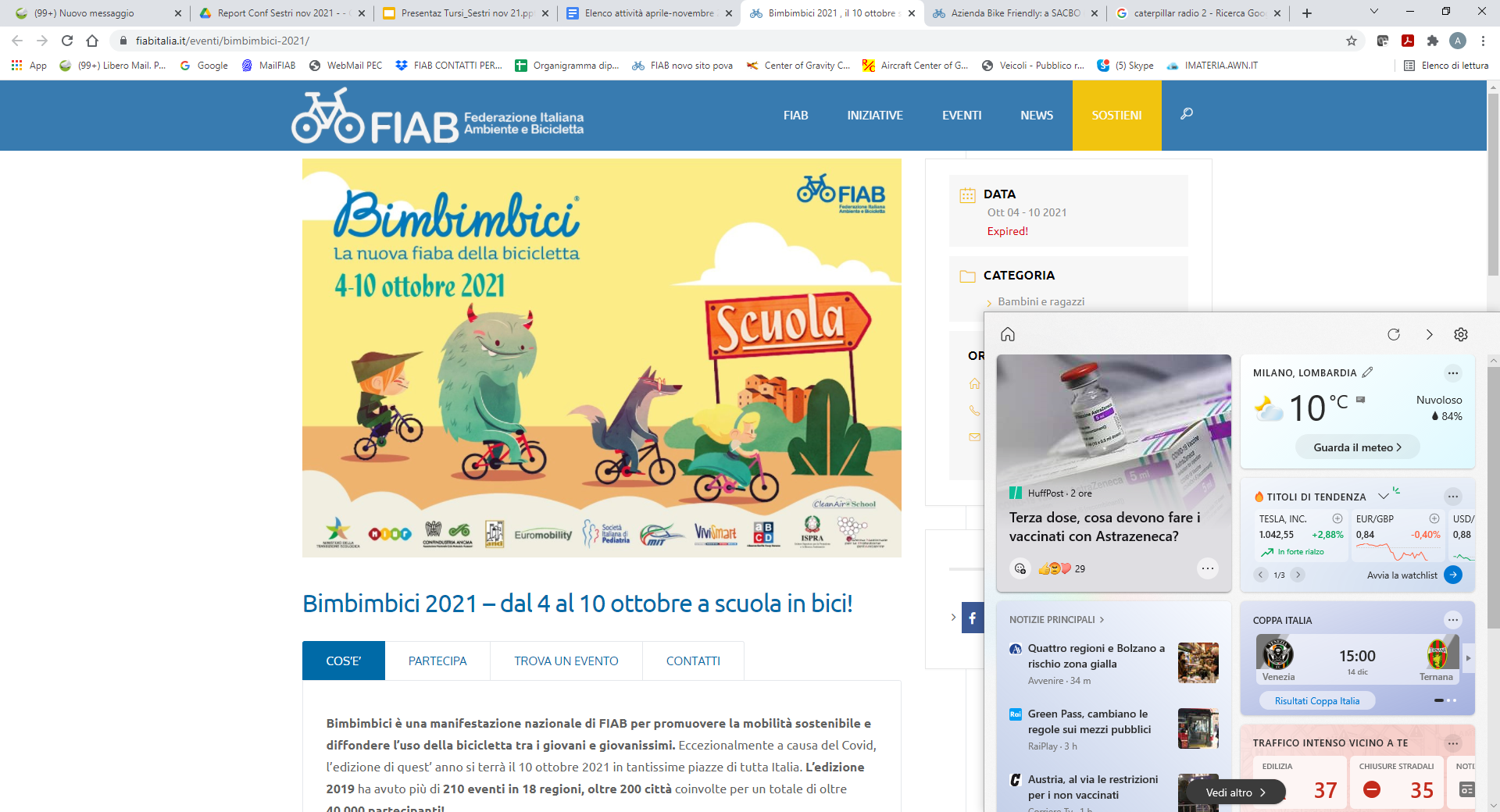 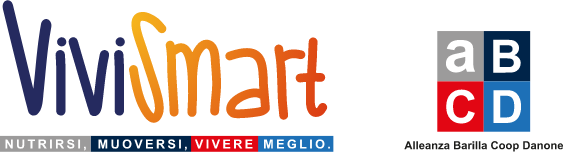 Grazie Massimo Tocci e 
Piercarlo Bertolucci
4-10 ottobre - UNA PACICLICA MEMORABILE
IMPEGNO IN PRIMA PERSONA DEL NAZIONALE 
RISULTATO DI PARTECIPAZIONE E VISIBILITA’ SENZA PRECEDENTI
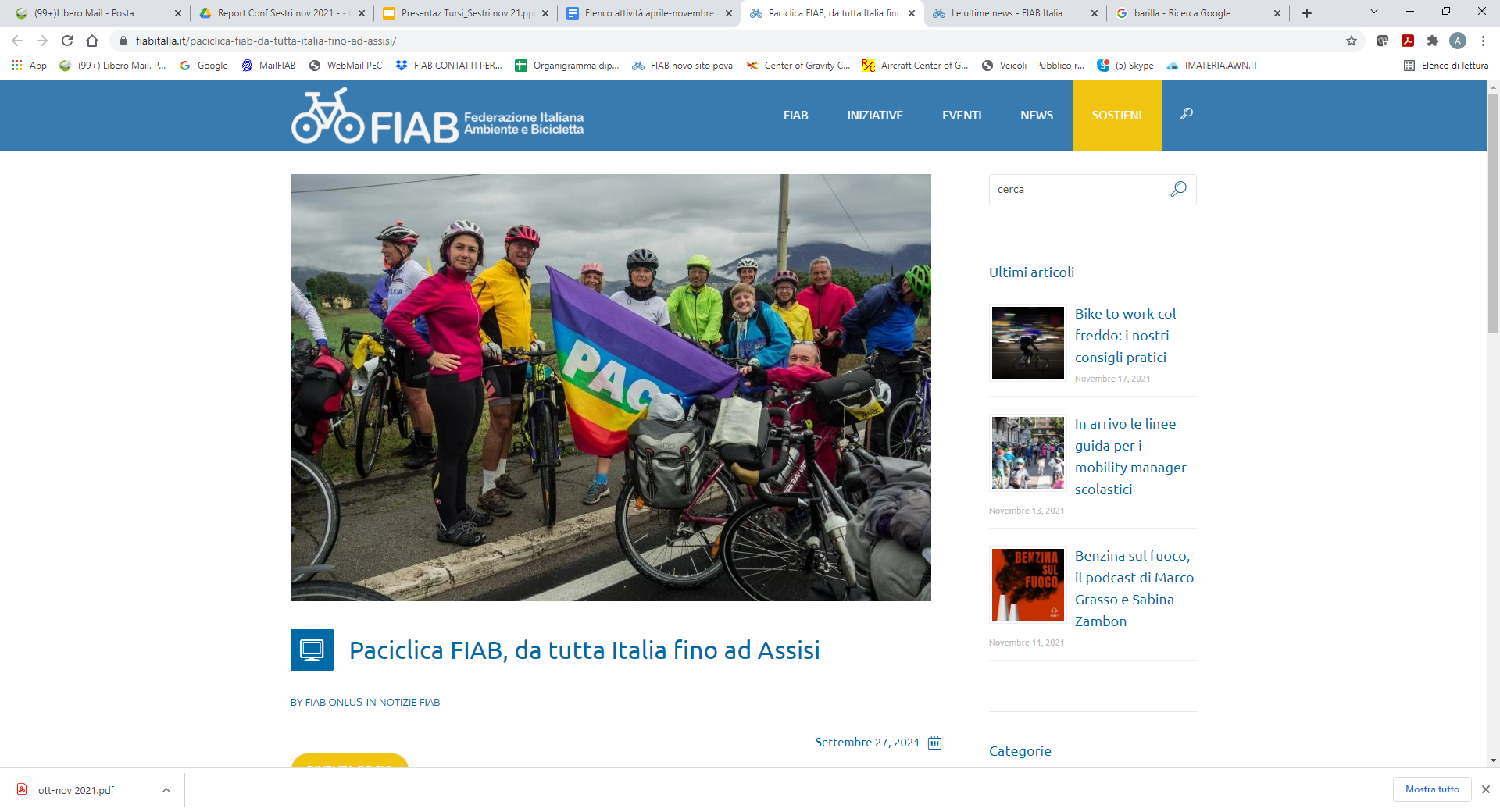 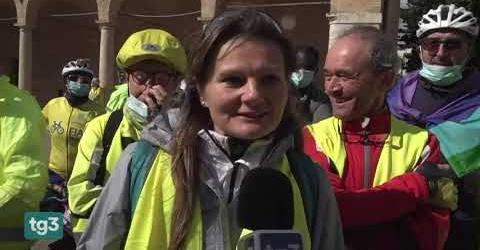 Grazie al numerosissimo gruppo di PACICLICI
13-15 ottobre - STAND di FIAB 
al TTG-Travel Experience di RIMINI

per parlare di Albergabici e cicloturismo
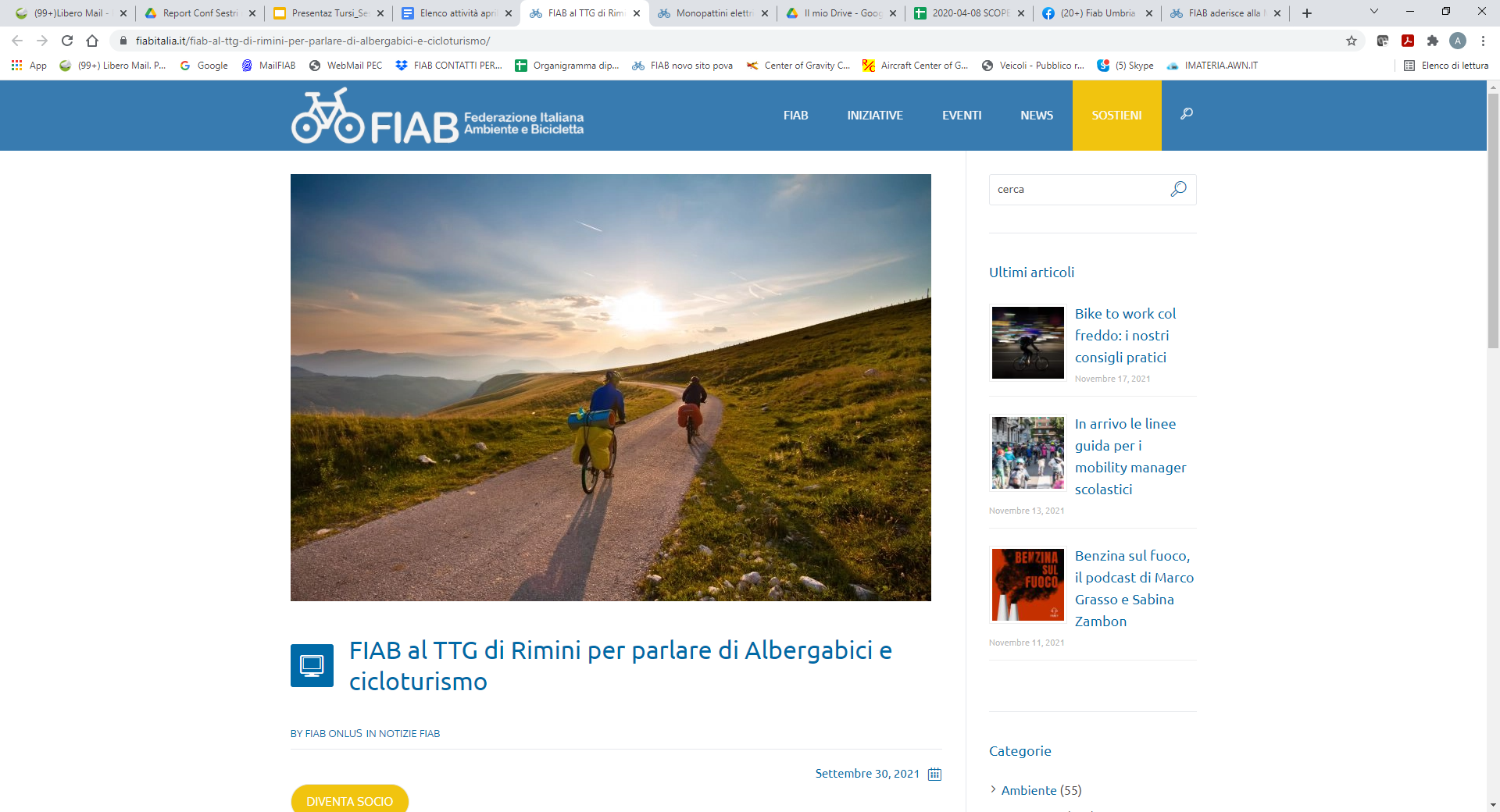 Grazie Antonio Dalla Venezia, Daniela e Michele
novembre, il mese di COP 26
1- con ECF e altre 250 sigle abbiamo scritto ai governi: 

“la bici come soluzione climatica”
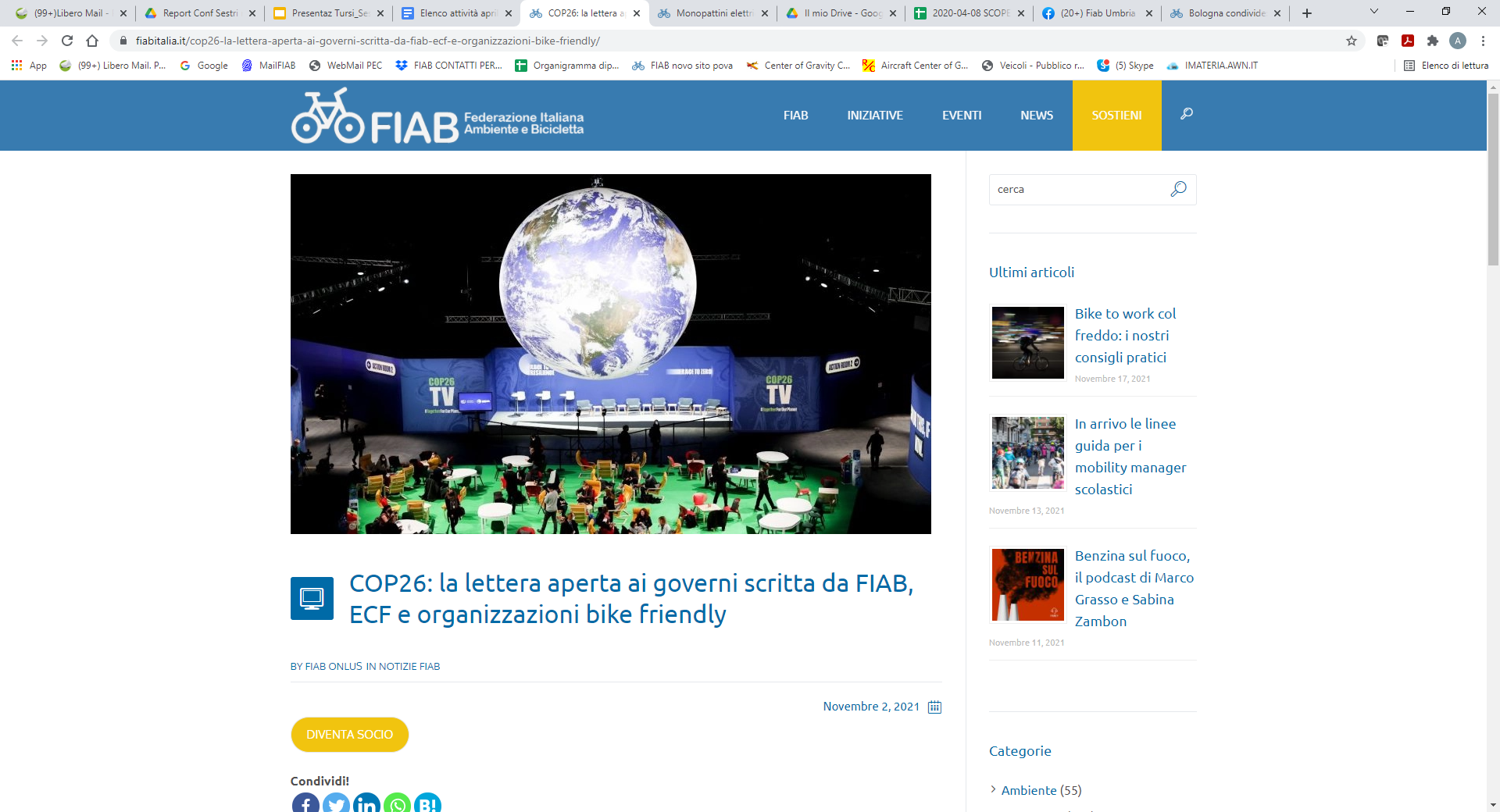 Grazie Saskia
novembre, il mese di COP 26
2- con GREENPEACE petizione UE 
per vietare pubblicità aziende auto
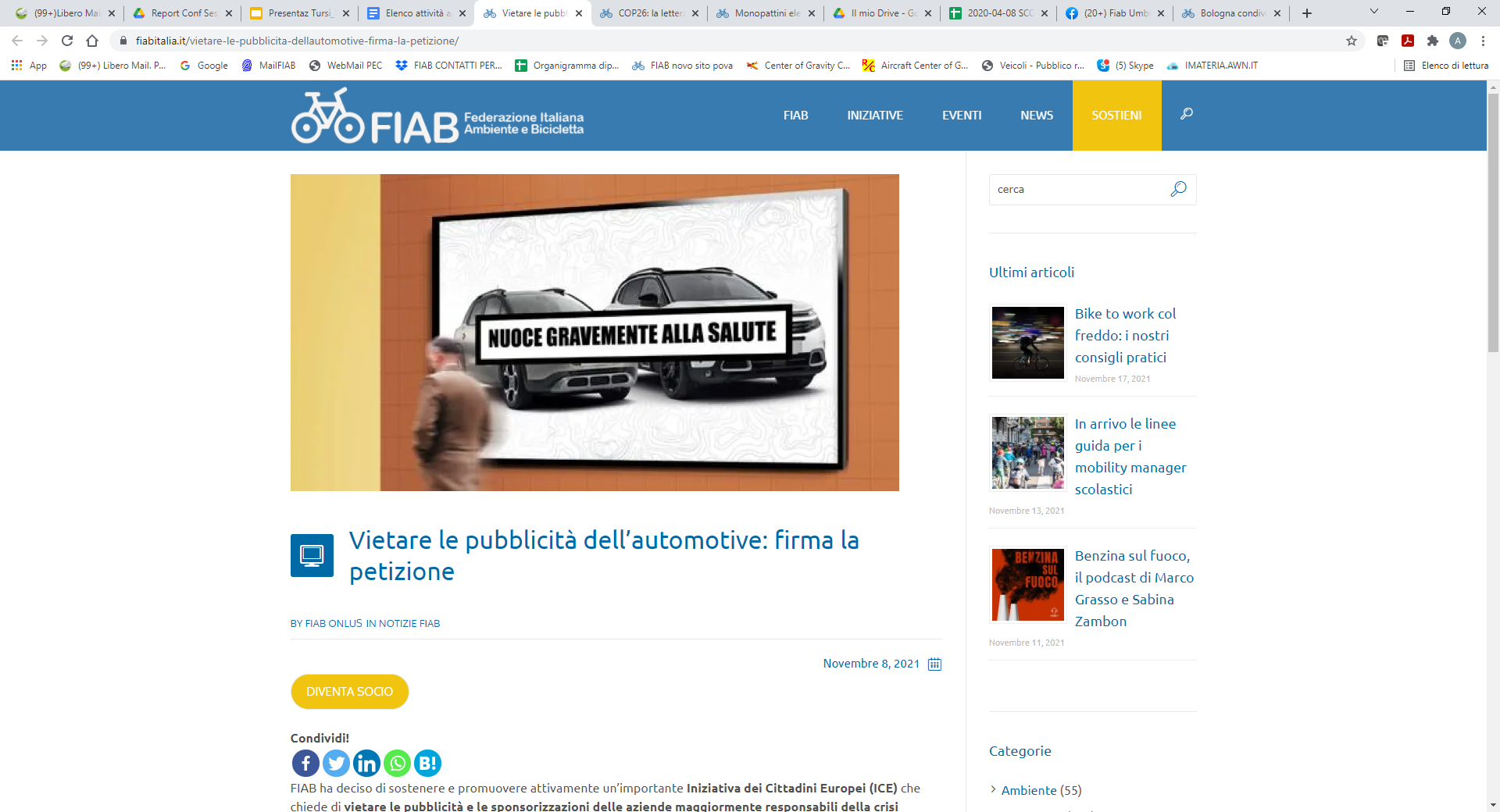 “Il lavoro di FIAB per contrastare una mobilità inquinante e basata sull’auto privata è il naturale contraltare del tentativo comune di smascherare l’inganno dietro gli annunci pubblicitari dei grandi inquinatori, come il settore automobilistico, le compagnie aeree e le multinazionali del petrolio e del gas”
Federico Spadini, resp. campagna clima di Greenpeace Italia
Grazie Saskia
novembre, il mese di COP 26
3- collaborazione a PIANO P - BENZINA SUL FUOCO 

il podcast di Marco Grasso e Sabina Zambon
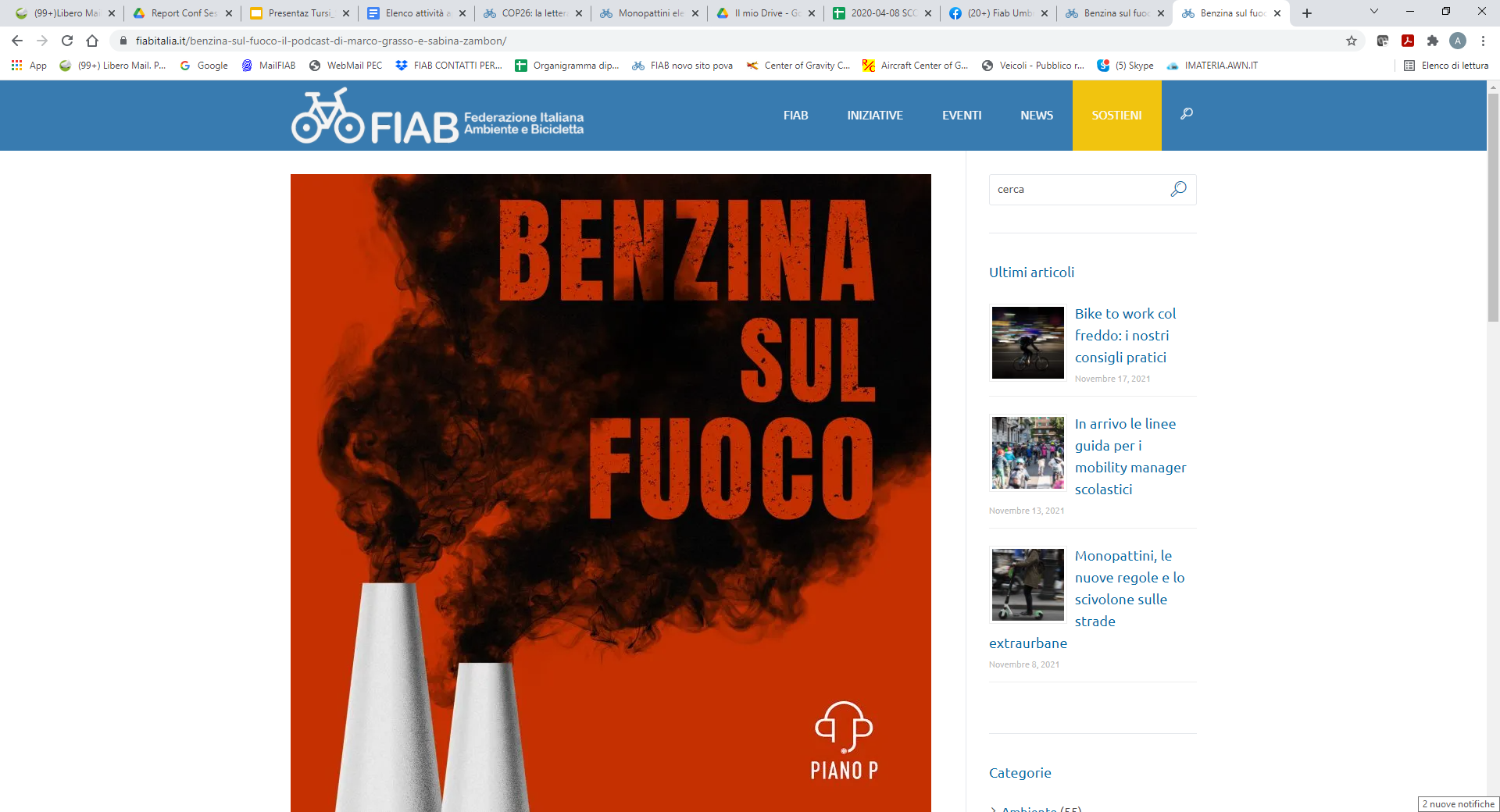 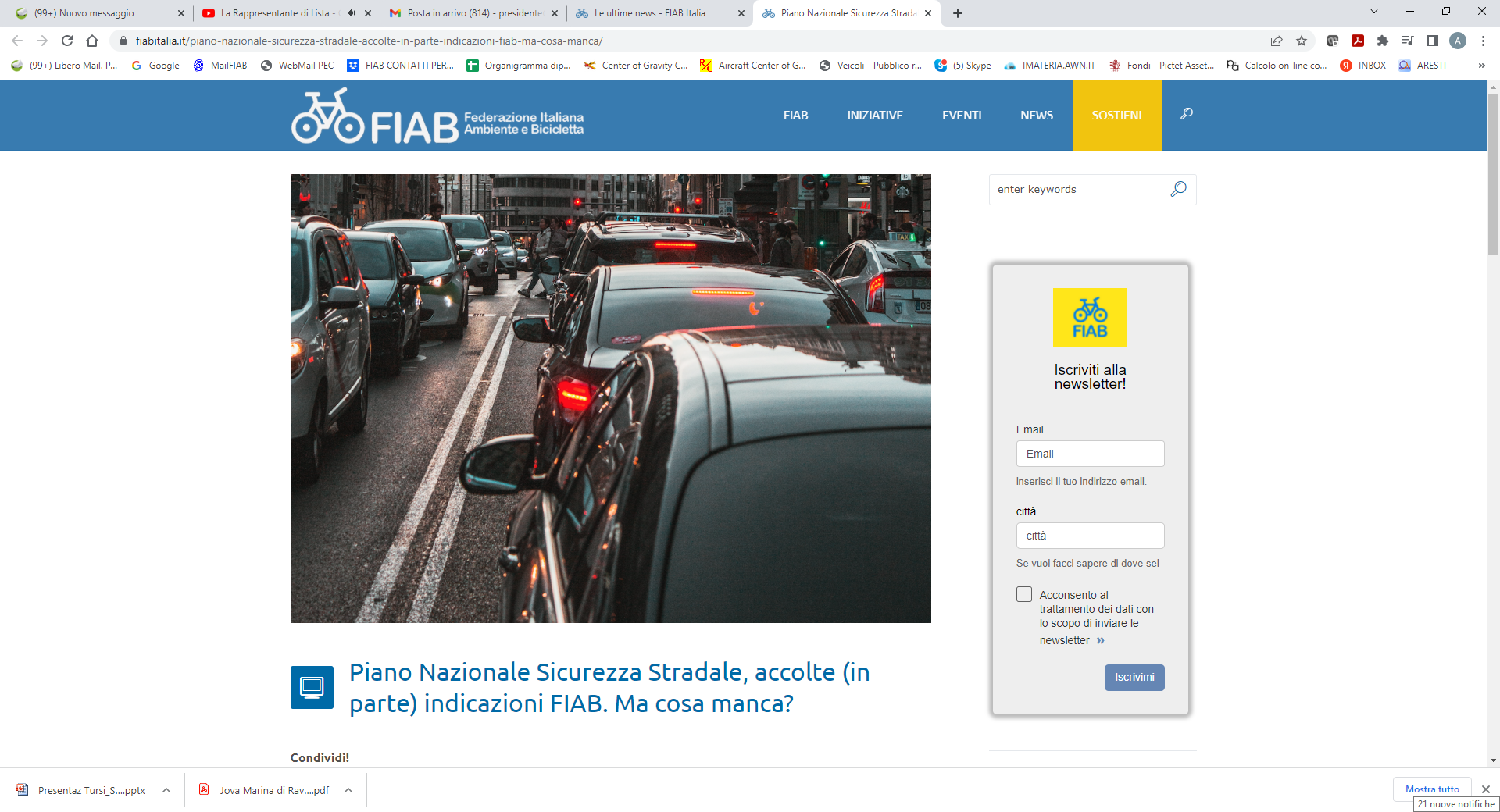 20 settembre - CERTIFICAZIONE AZIENDE


UN NUOVO PROGETTO PERMANENTE, di dimensione EUROPEA, PER:

FARE ADVOCACY PRESSO LE AZIENDE

FAR PEDALARE I LAVORATORI

FORNIRE SOSTEGNO ECONOMICO A FIAB
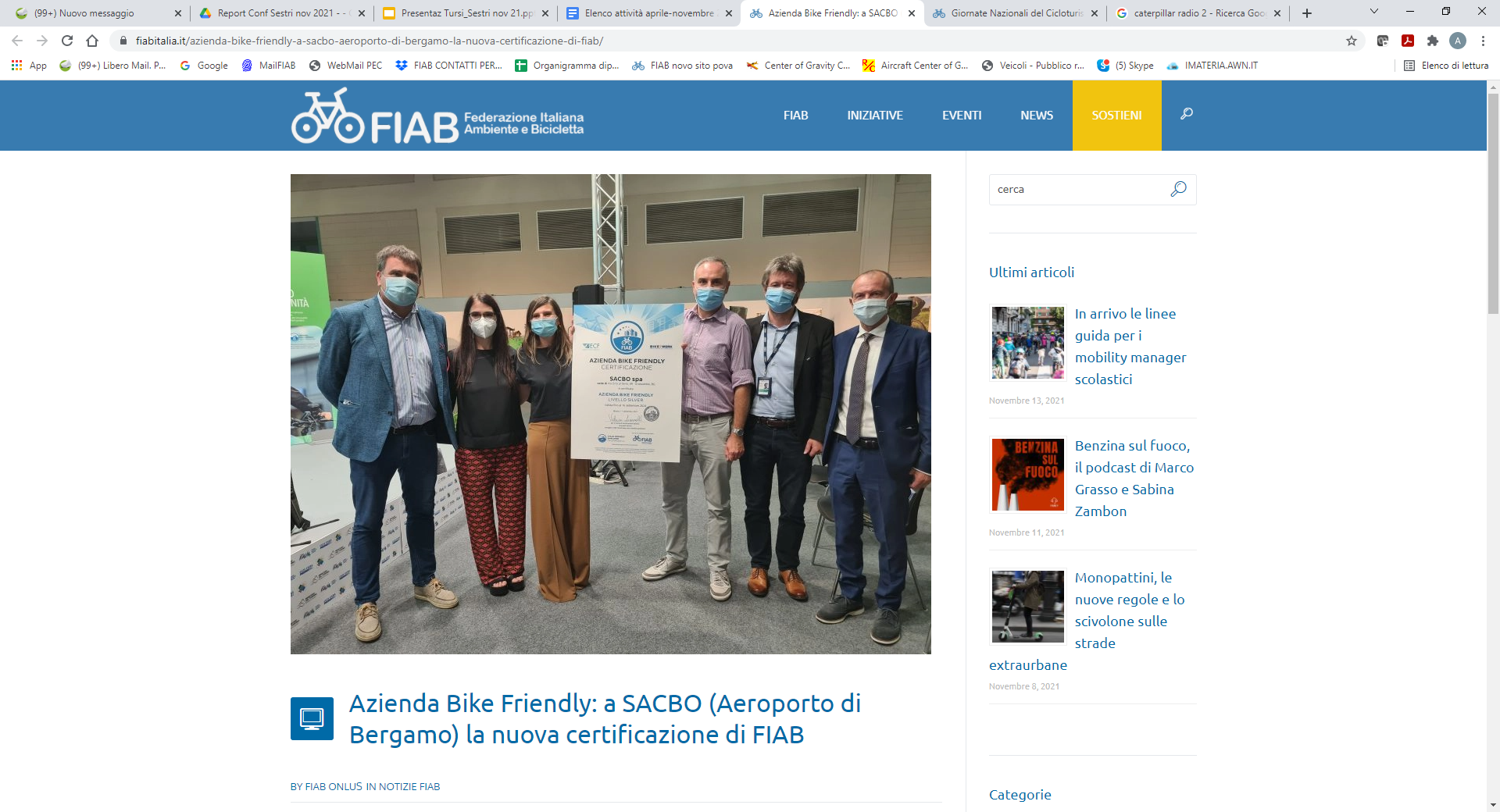 Grazie Valeria e Loretta Marini
CERTIFICAZIONE AZIENDE


IL NUOVO PROGETTO  “DECOLLA” ALLA PRESENZA DEL MINISTRO GIOVANNINIE DIVENTA DA SUBITO UN 								MODELLO EUROPEO 	L’associazione irlandese si rivolge a FIAB per ampliare la certificazione in Irlanda
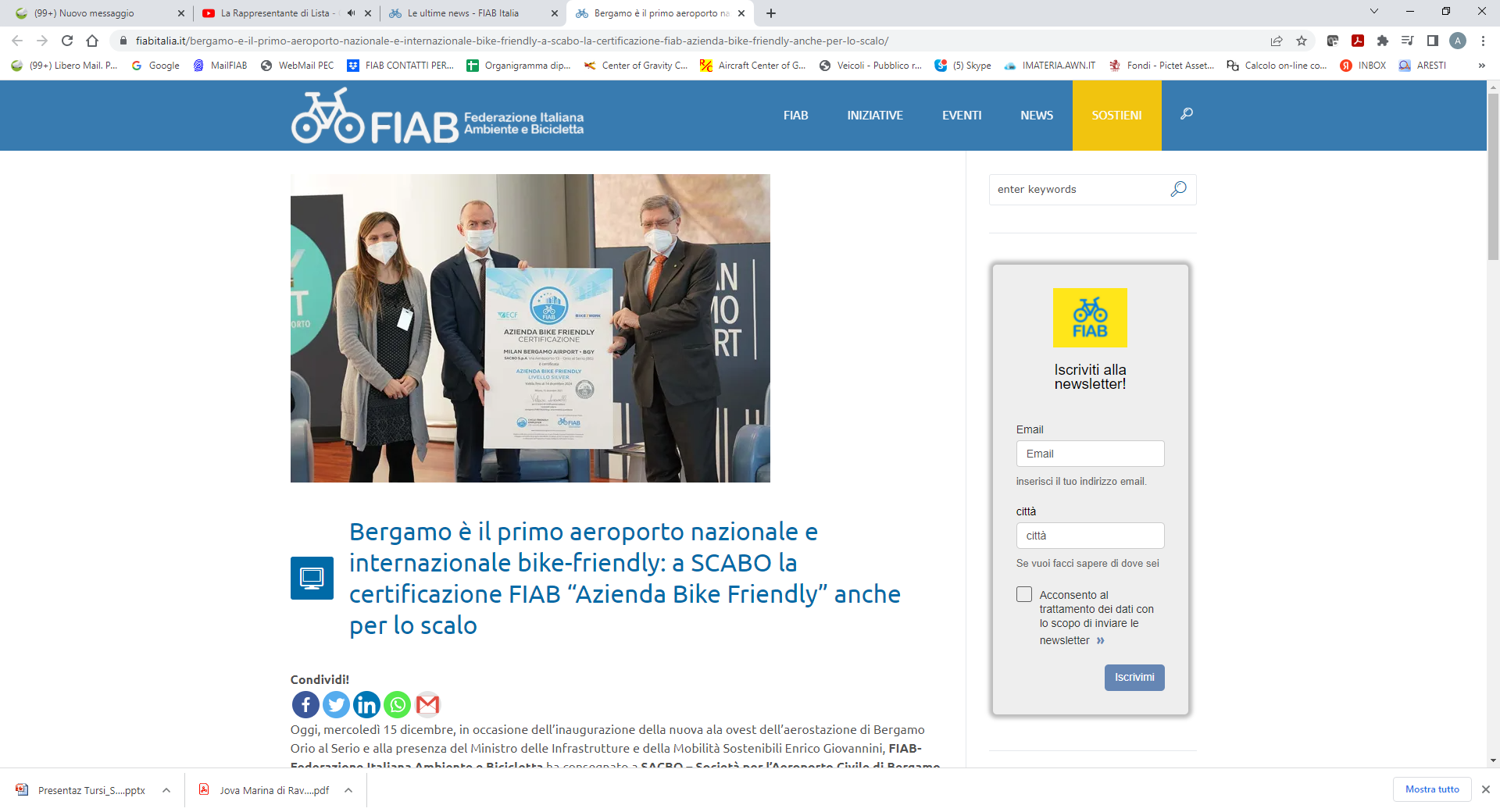 Grazie Valeria e Loretta Marini
5 ottobre - FIRMA ACCORDO con MINISTRO BIANCHI


Un successo di advocacy a pochi mesi dalla nascita del nuovo governo
Un punto di partenza: istituito un Comitato FIAB-MINISTERO …
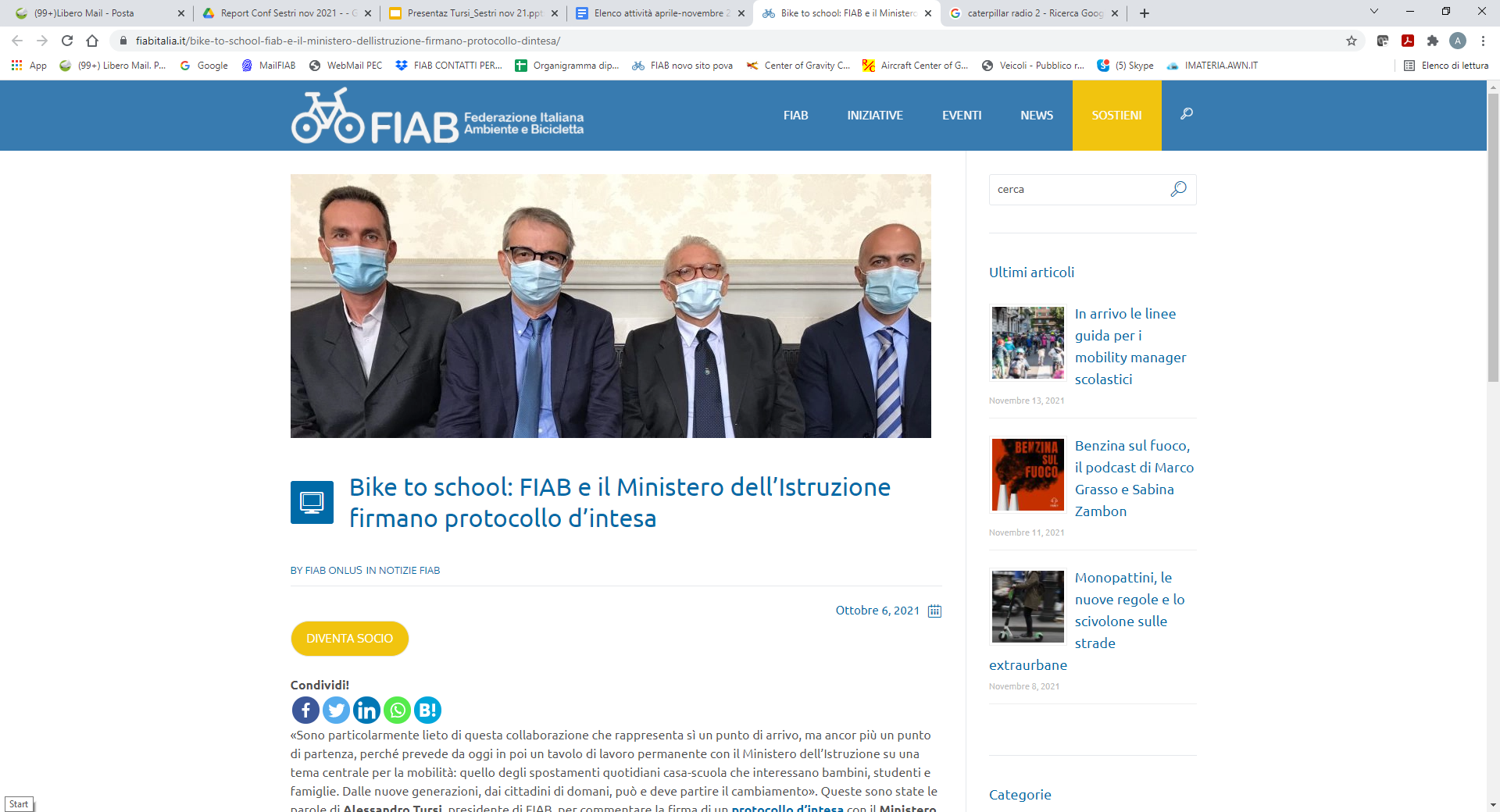 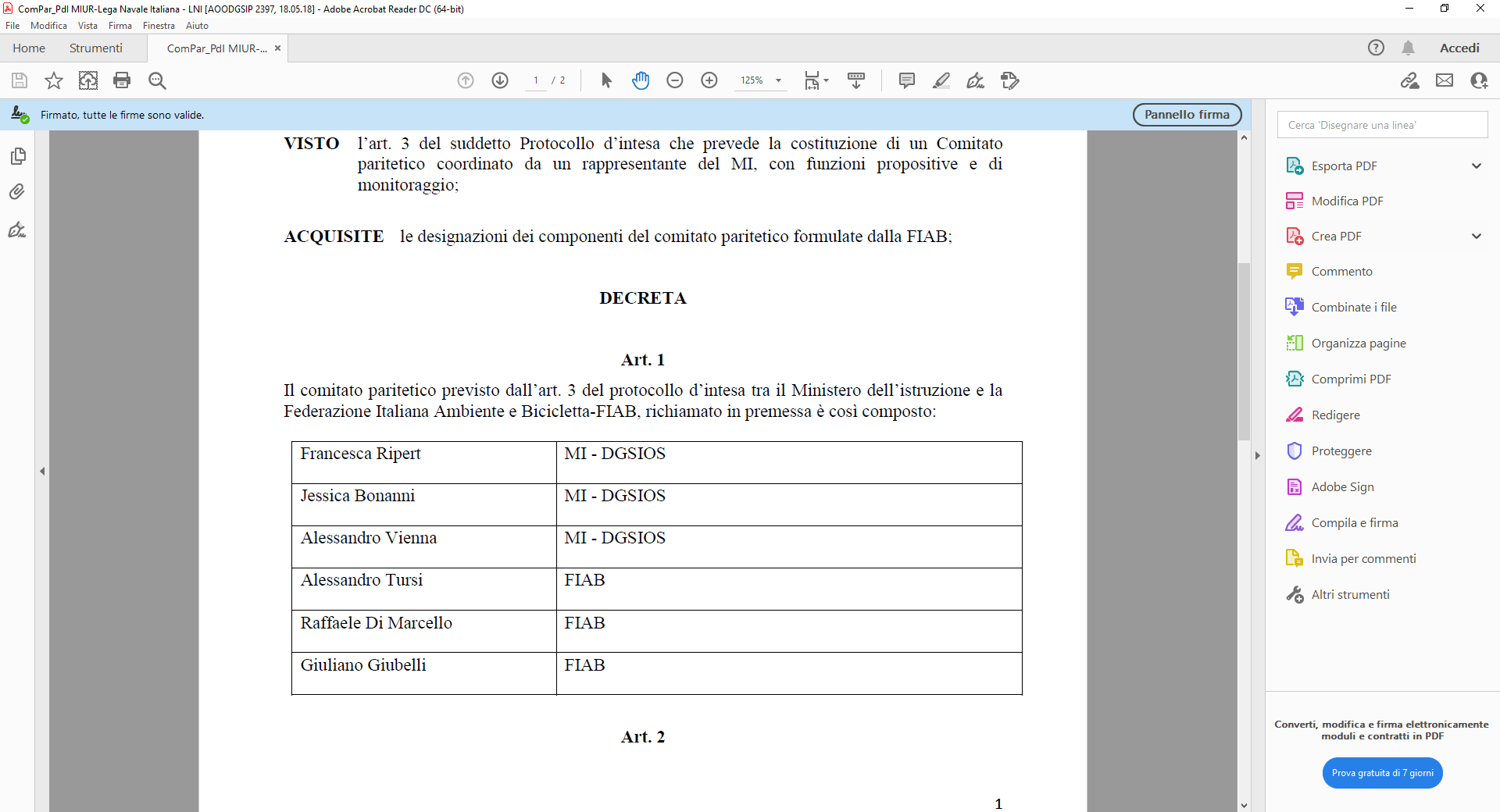 Grazie Giuliano Giubelli
FIRMA ACCORDO con MINISTRO BIANCHI


… il lavoro maggiore è iniziato il giorno dopo la firma, con incontri a ritmo mensile con Sottosegretario Barbara Floridia
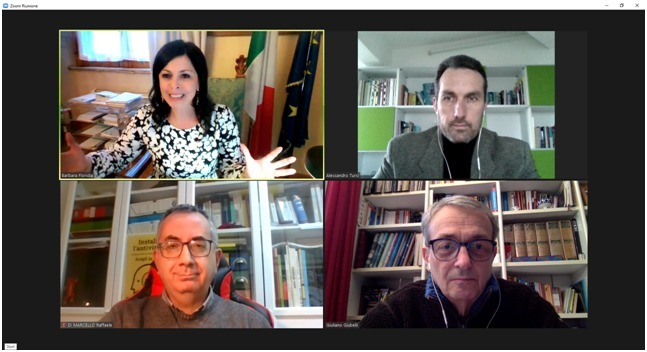 Grazie Giuliano Giubelli
Approvato il progetto FIAB per 
RiGenerazione Scuola:
corso per Mobility Manager Scolastici
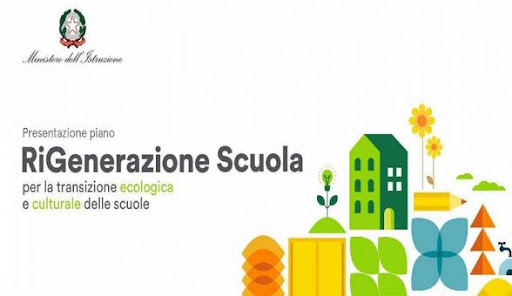 Grazie Raffaele Di Marcello
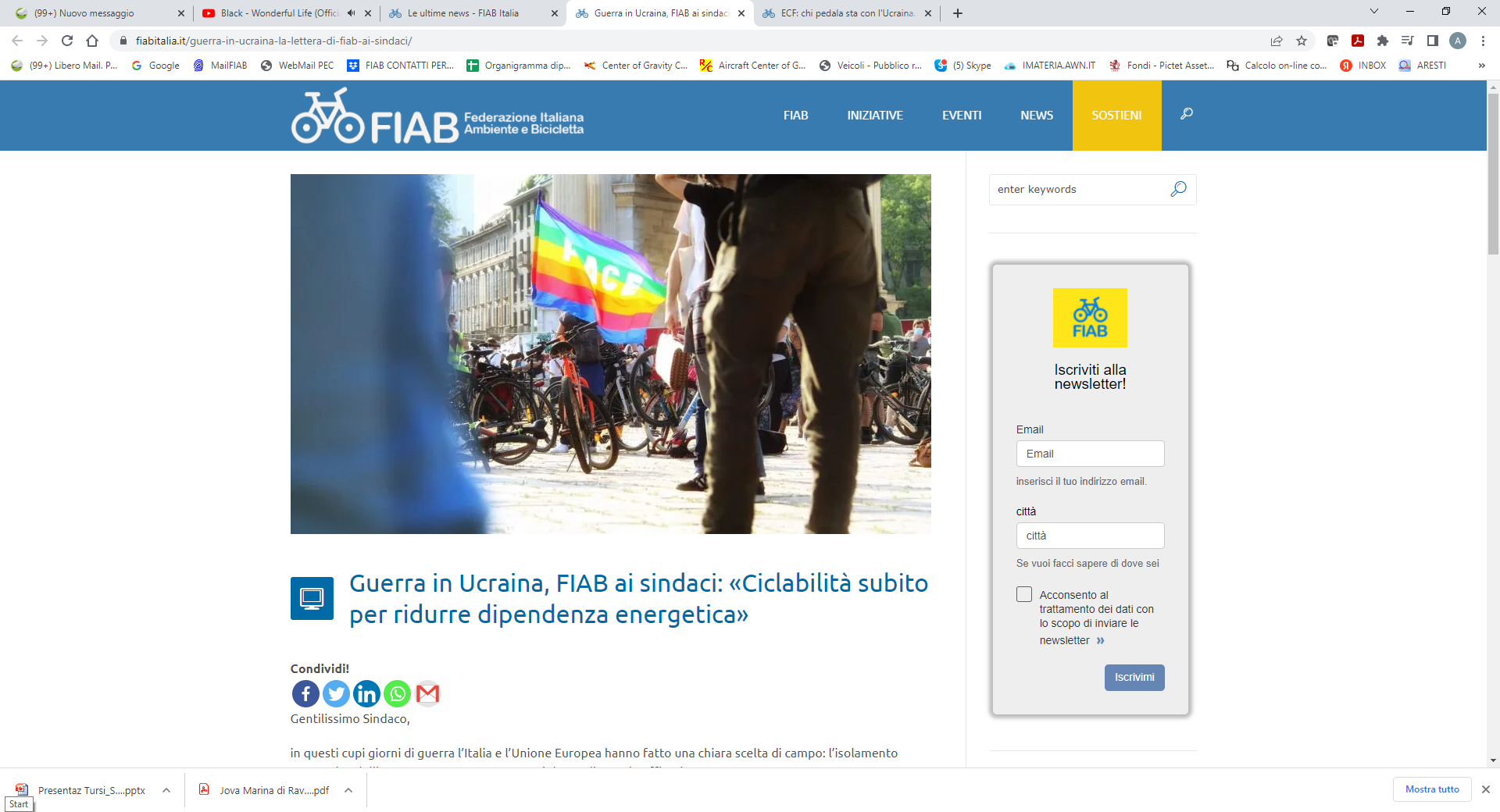 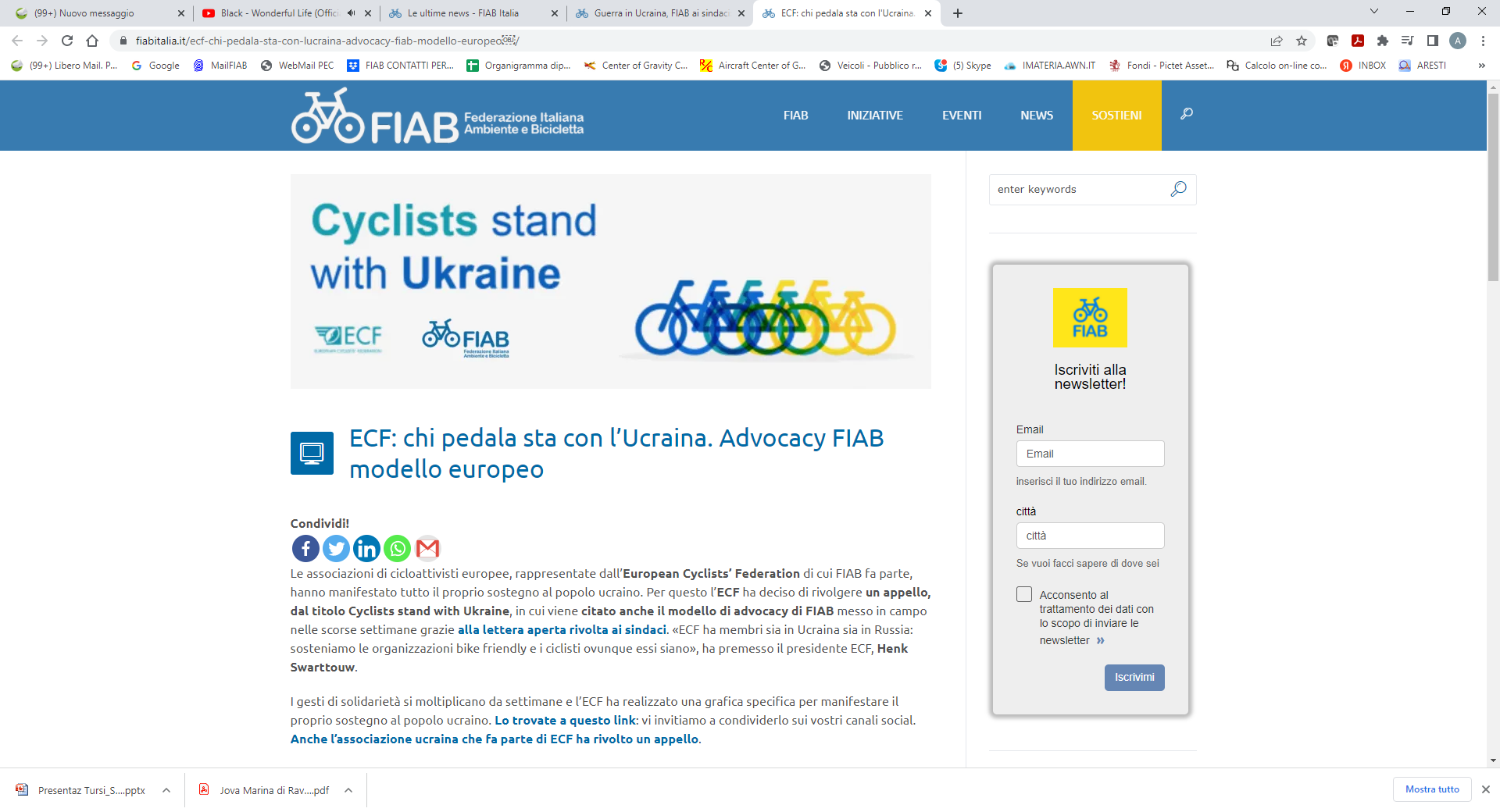 Riflessioni alla fine di questo intensissimo triennio
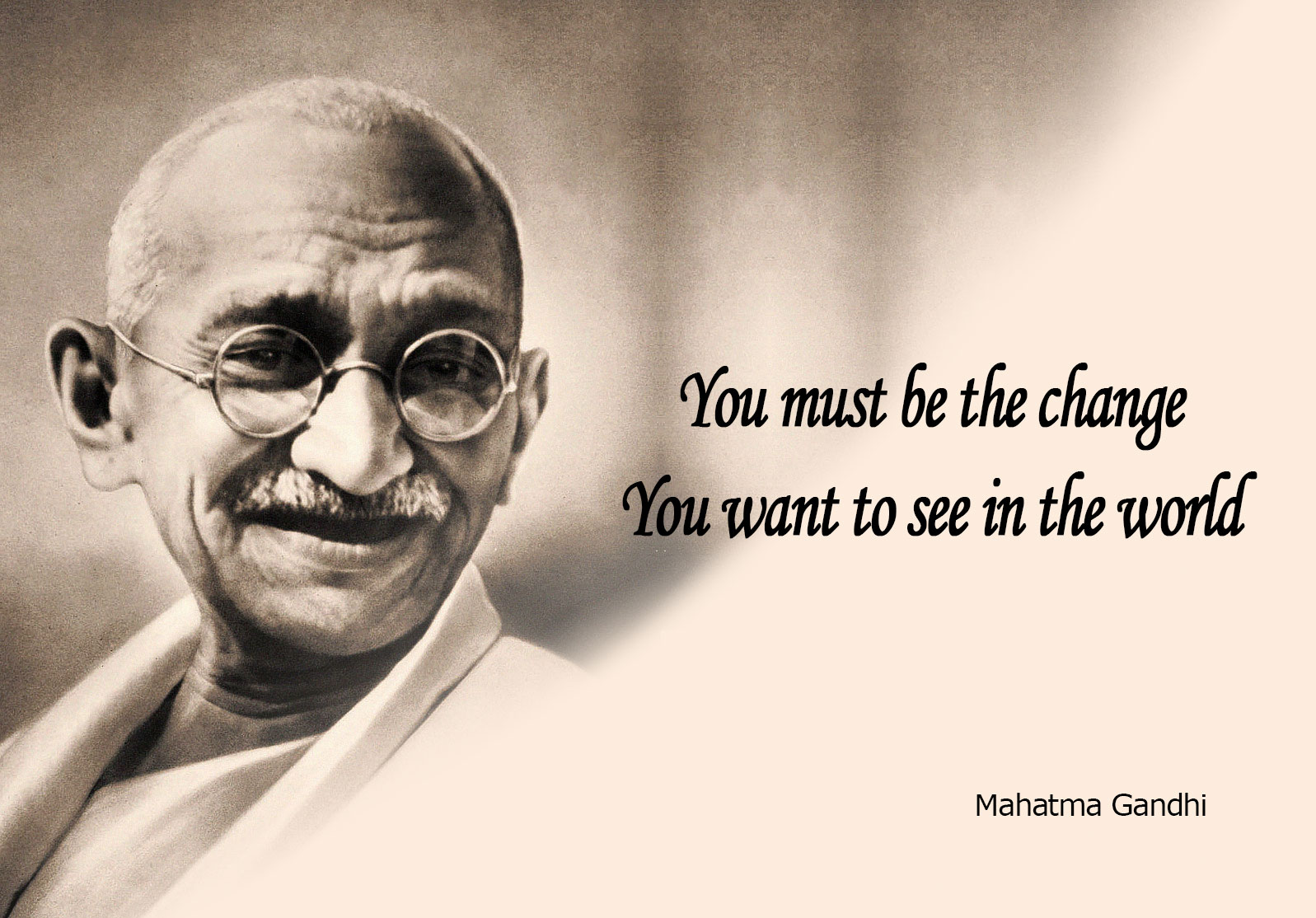 Mozione
FIAB è tutti noi, noi siamo FIAB
FIAB è un’associazione di volontariato, e il volontariato è uno dei nostri valori, non un limite o una condizione imposta. Tutti in FIAB, a cominciare da chi si rende disponibile a ricoprire temporaneamente le cariche dirigenziali locali e nazionali, svolgono un servizio a titolo di volontariato, sorretti esclusivamente dalla passione e dalla fiducia nella missione della Federazione e dall’ideale adesione ai suoi valori etici.
Le proposte che vengono dai Soci sono linfa per la vitalità di FIAB, che deve sempre essere aperta al cambiamento per raccogliere nuove sfide e evolversi. Affinché ciò avvenga nel pieno rispetto dello spirito di volontariato che ci contraddistingue, è necessario che chi intende avanzare idee, progetti e visioni o modifiche delle procedure, lo faccia sempre e solo in modo propositivo, quindi inscindibilmente dalla propria piena disponibilità a lavorare alla realizzazione di quanto propone: FIAB siamo tutti noi, siamo tutti al servizio della stessa nobile causa. Siamo una grande Federazione aperta, democratica e inclusiva, che potrà raggiungere traguardi e risultati altissimi solo se vi sarà un lavoro di concerto tra le tante energie in essa presenti.
PER ASPERA AD ASTRAGRAZIE A TUTTI